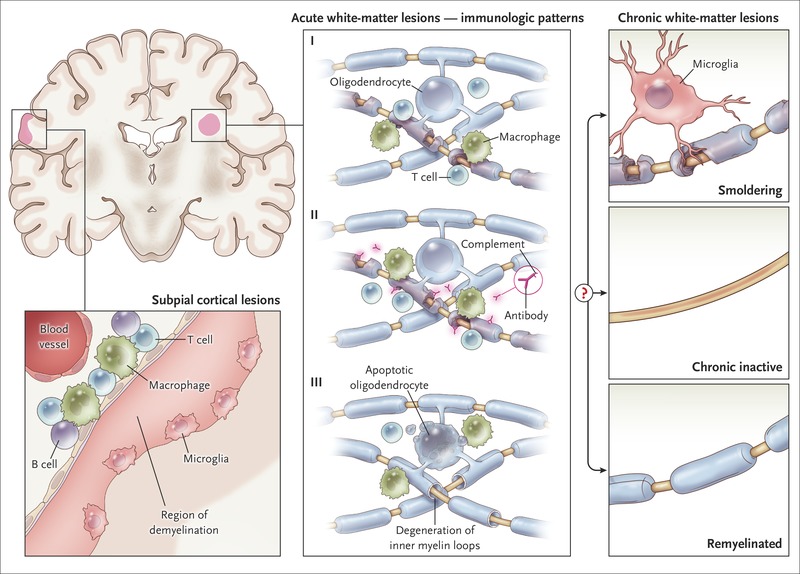 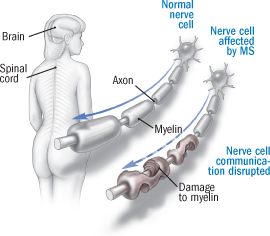 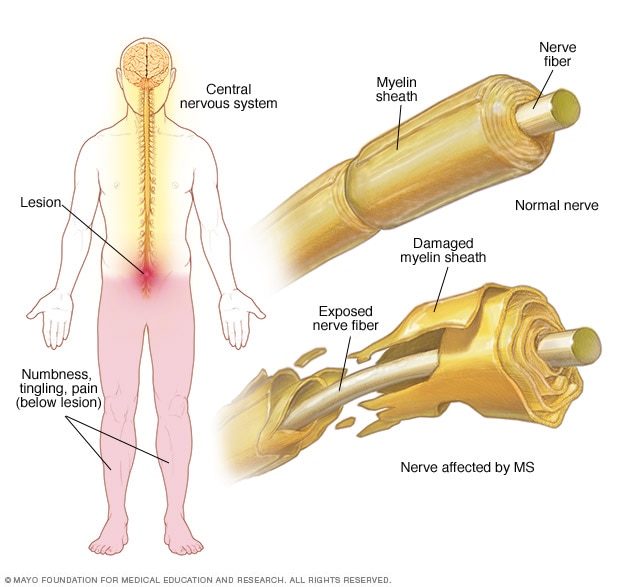 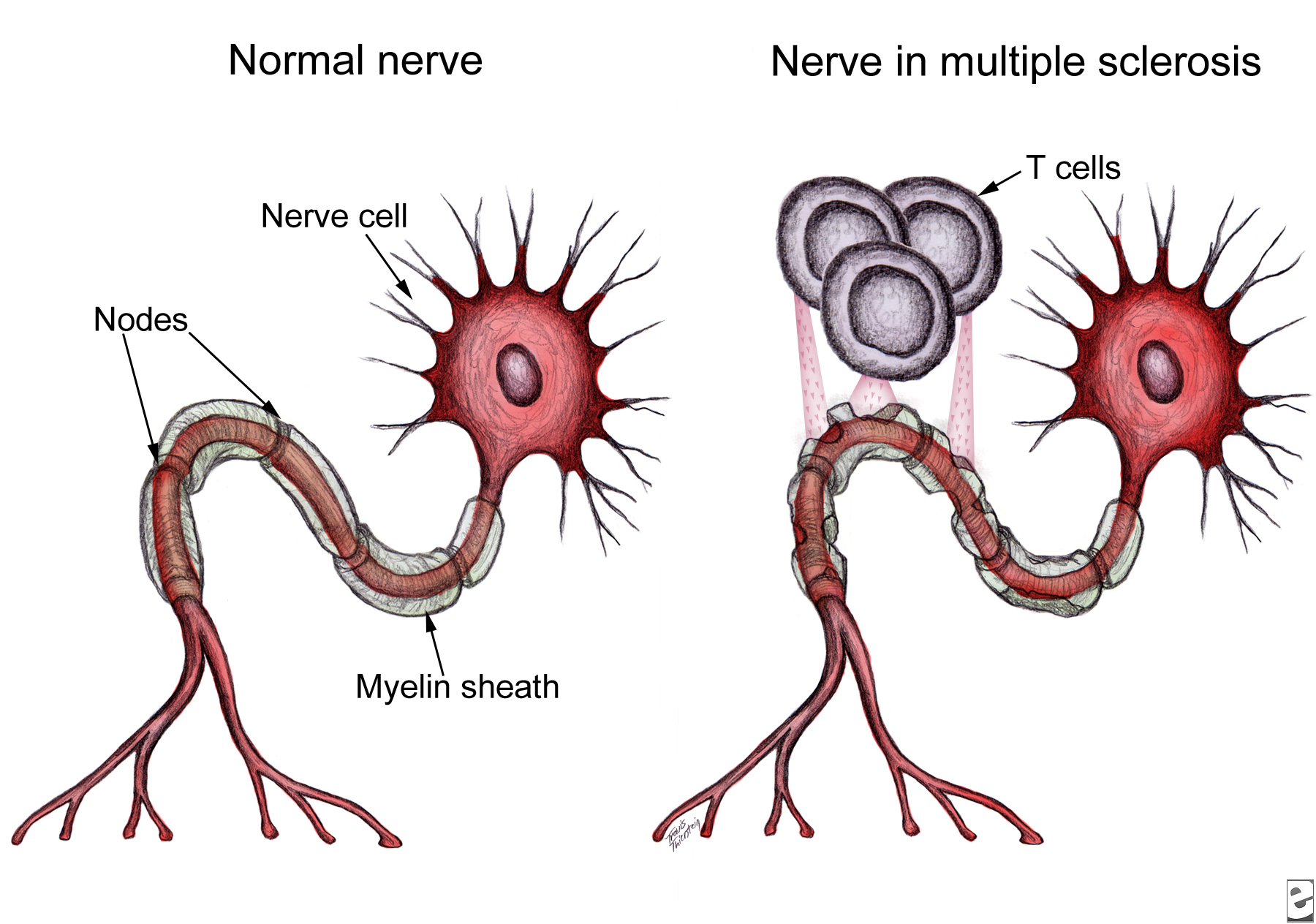 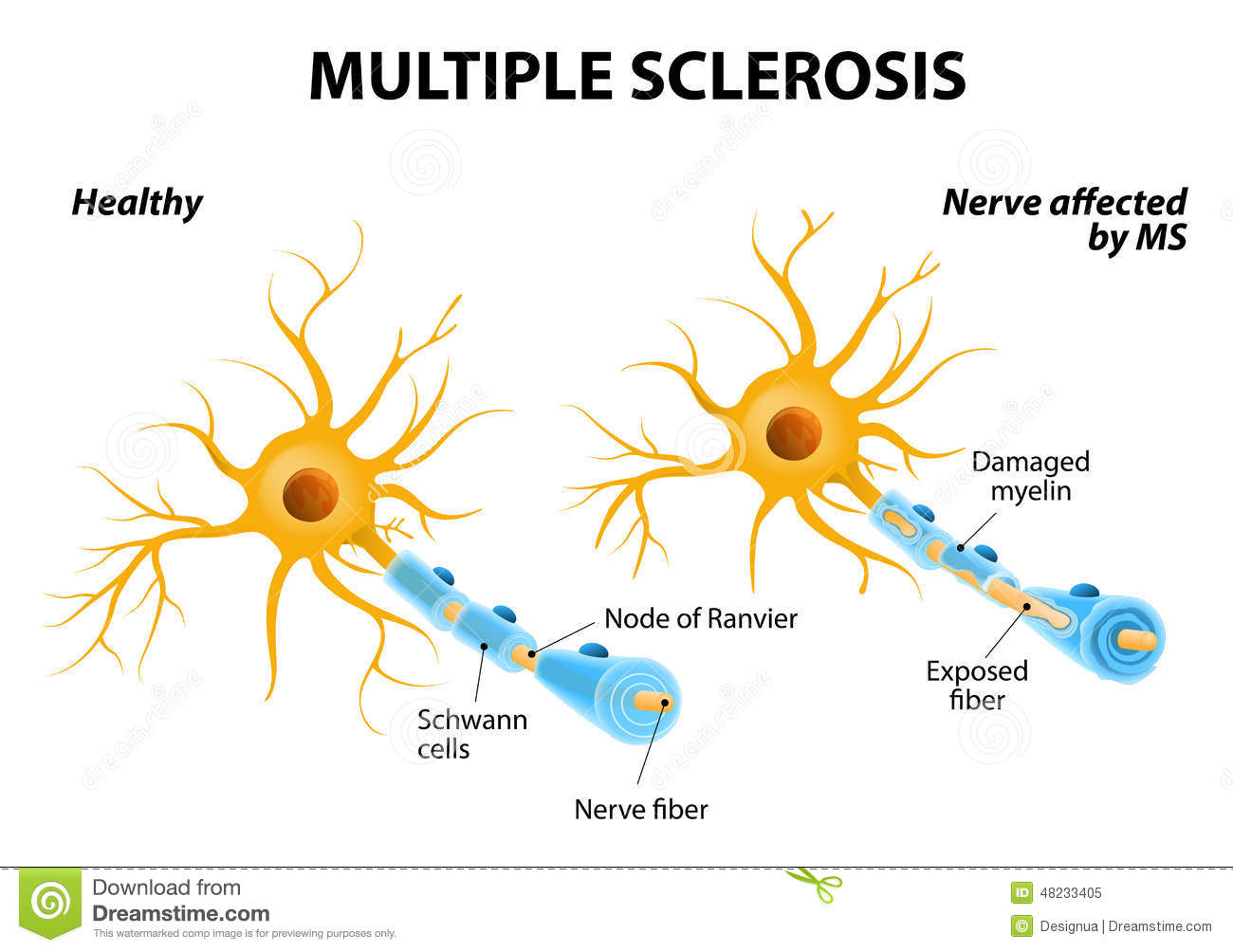 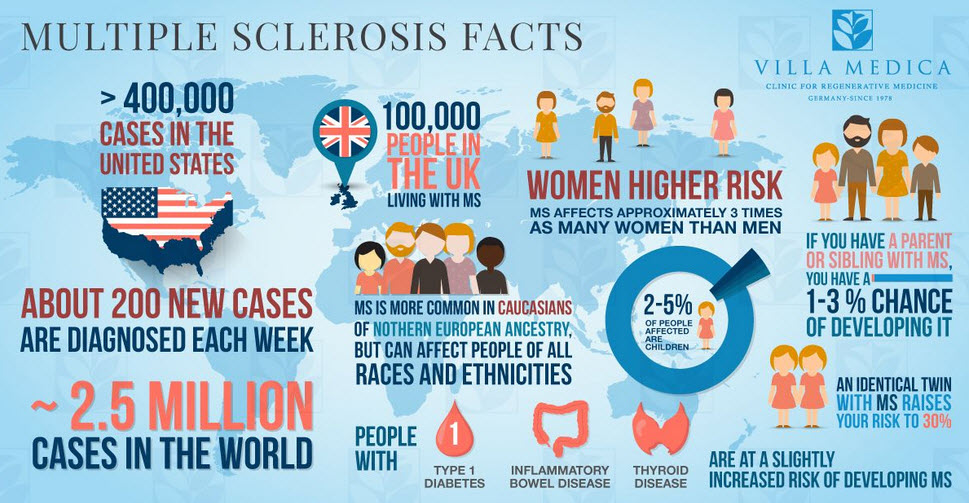 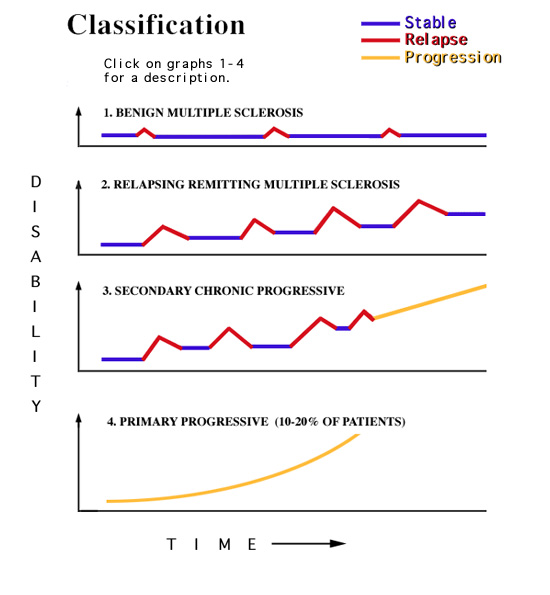 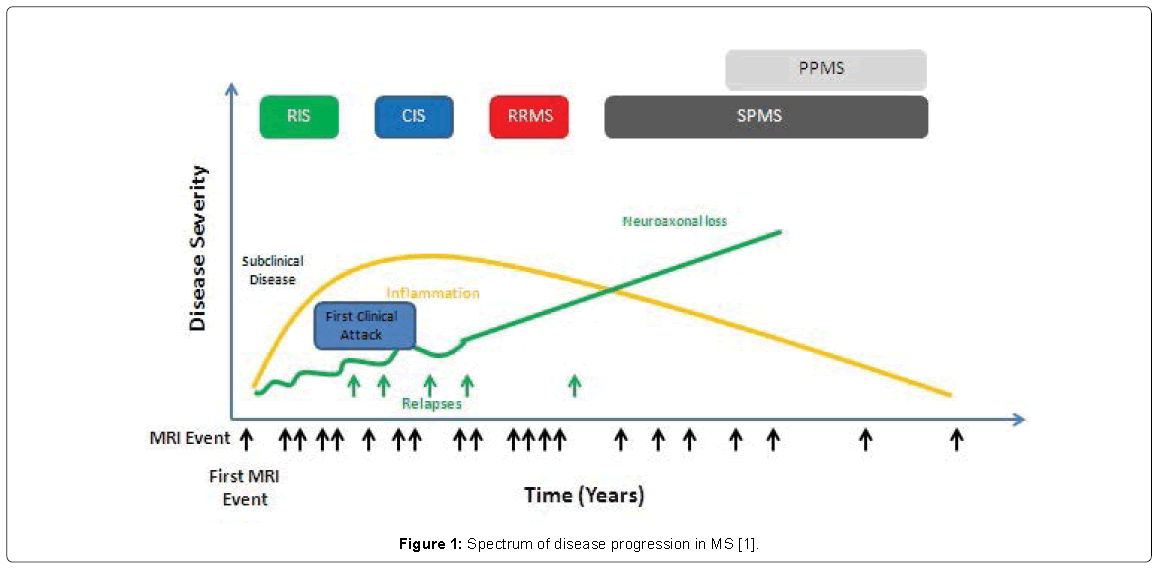 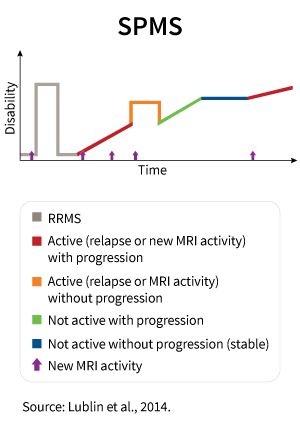 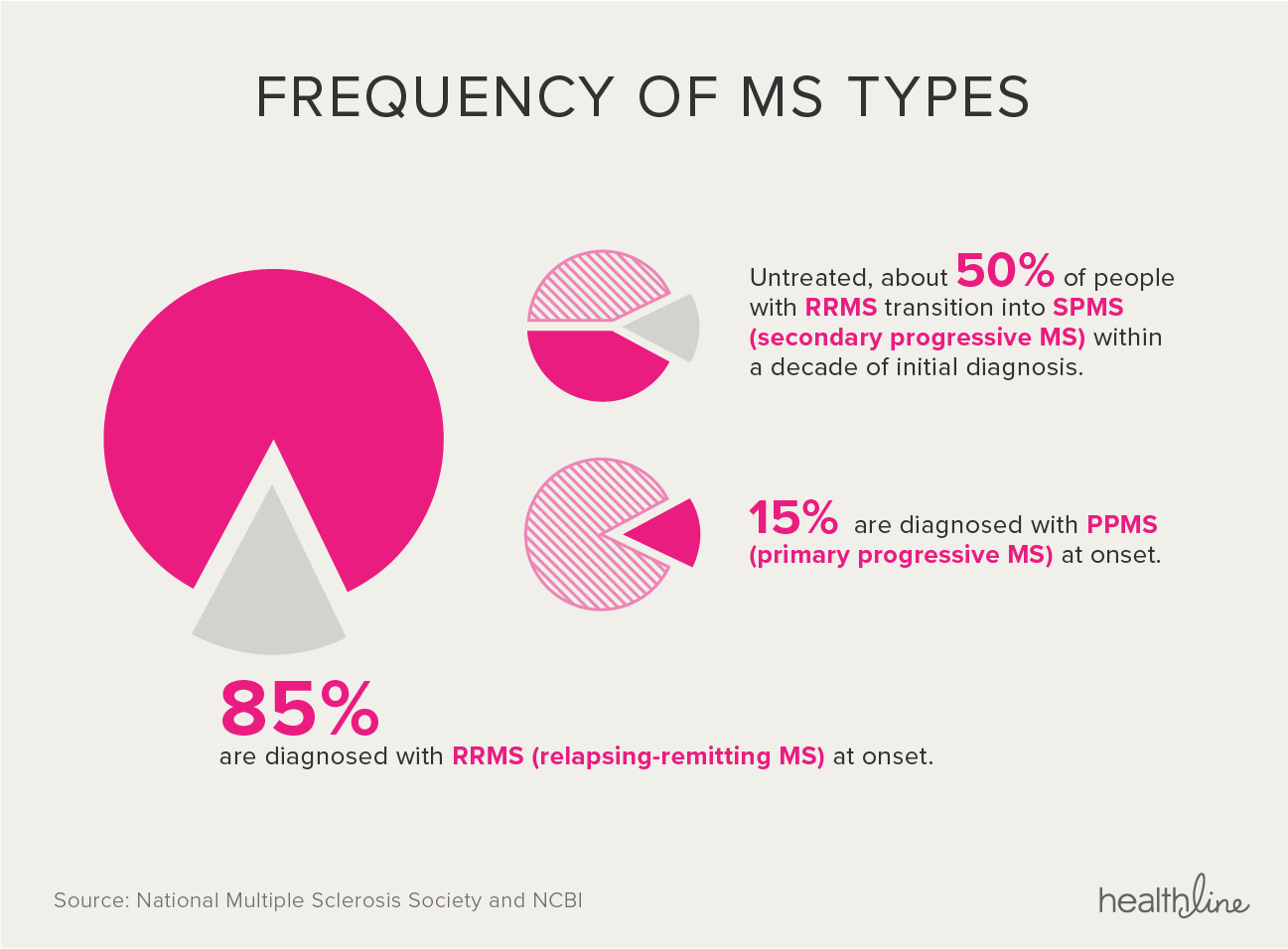 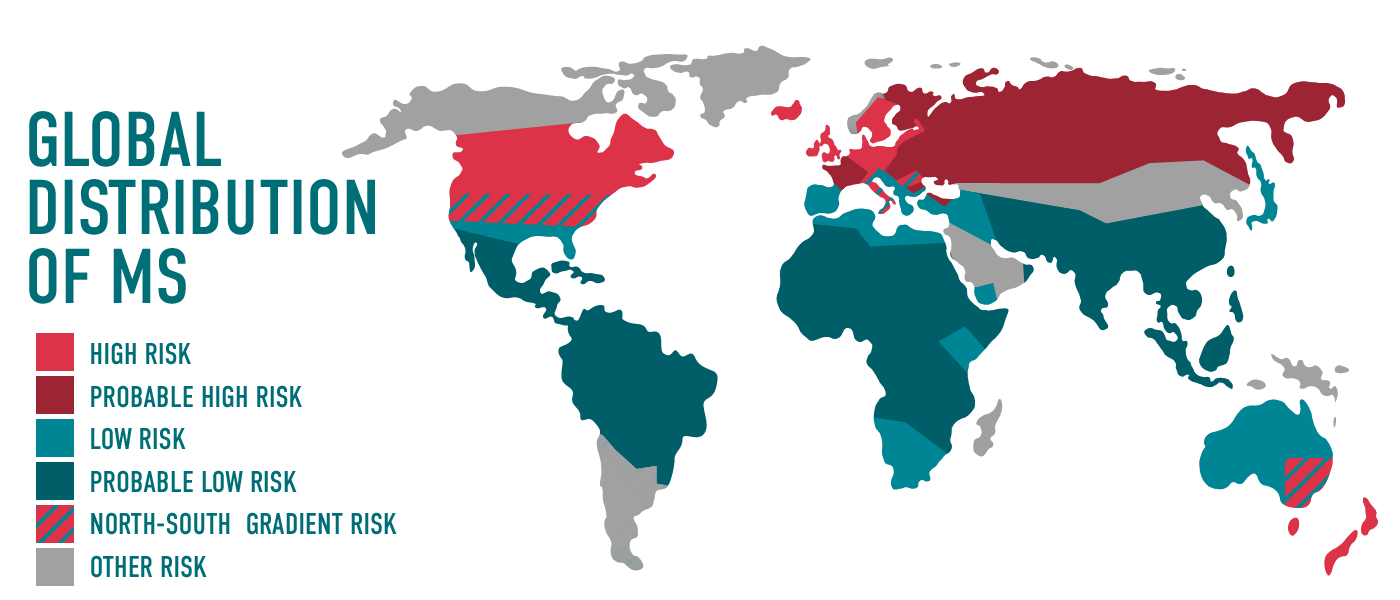 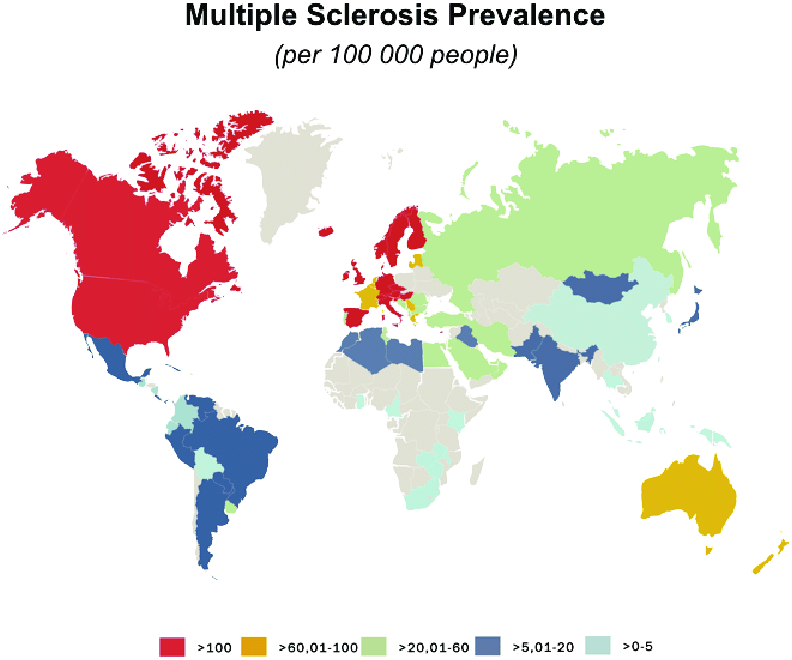 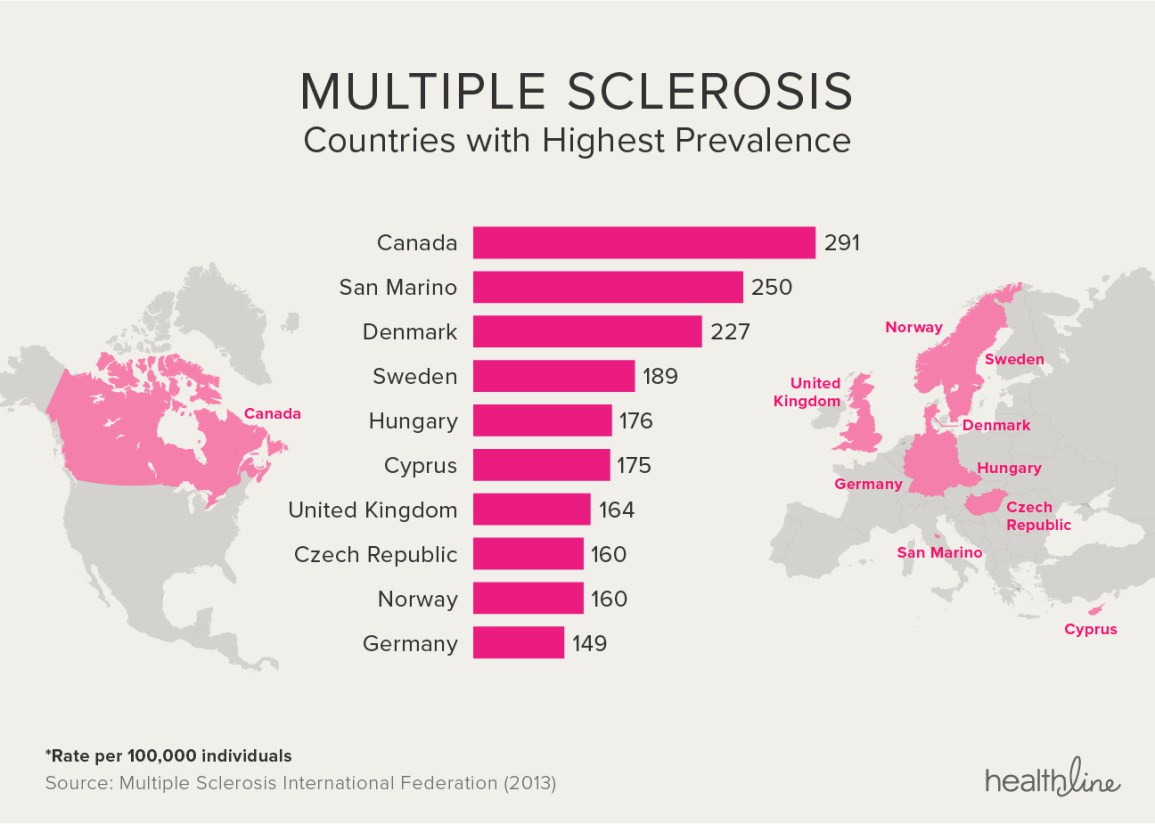 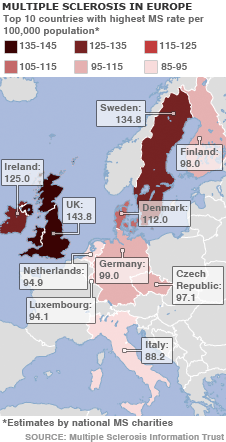 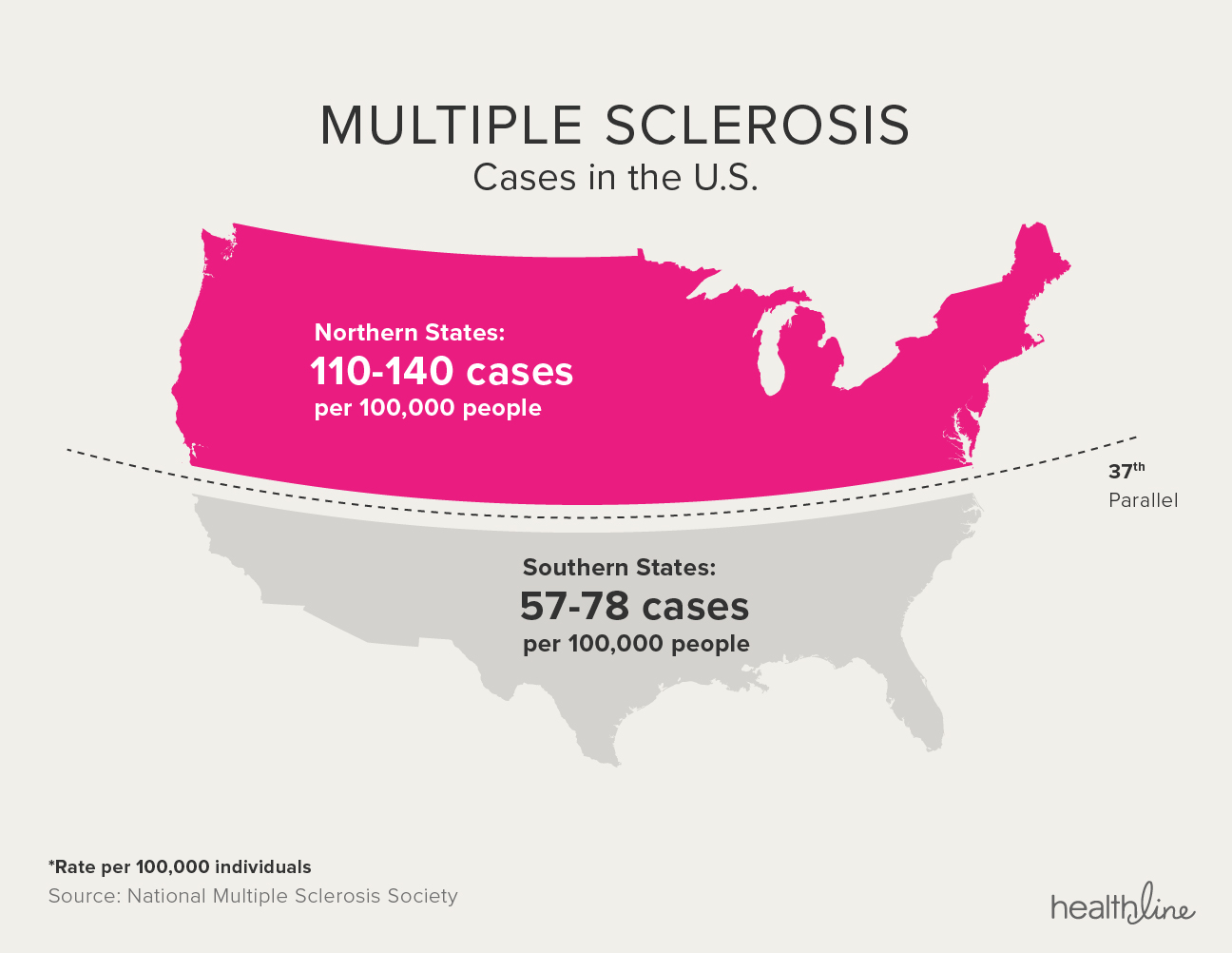 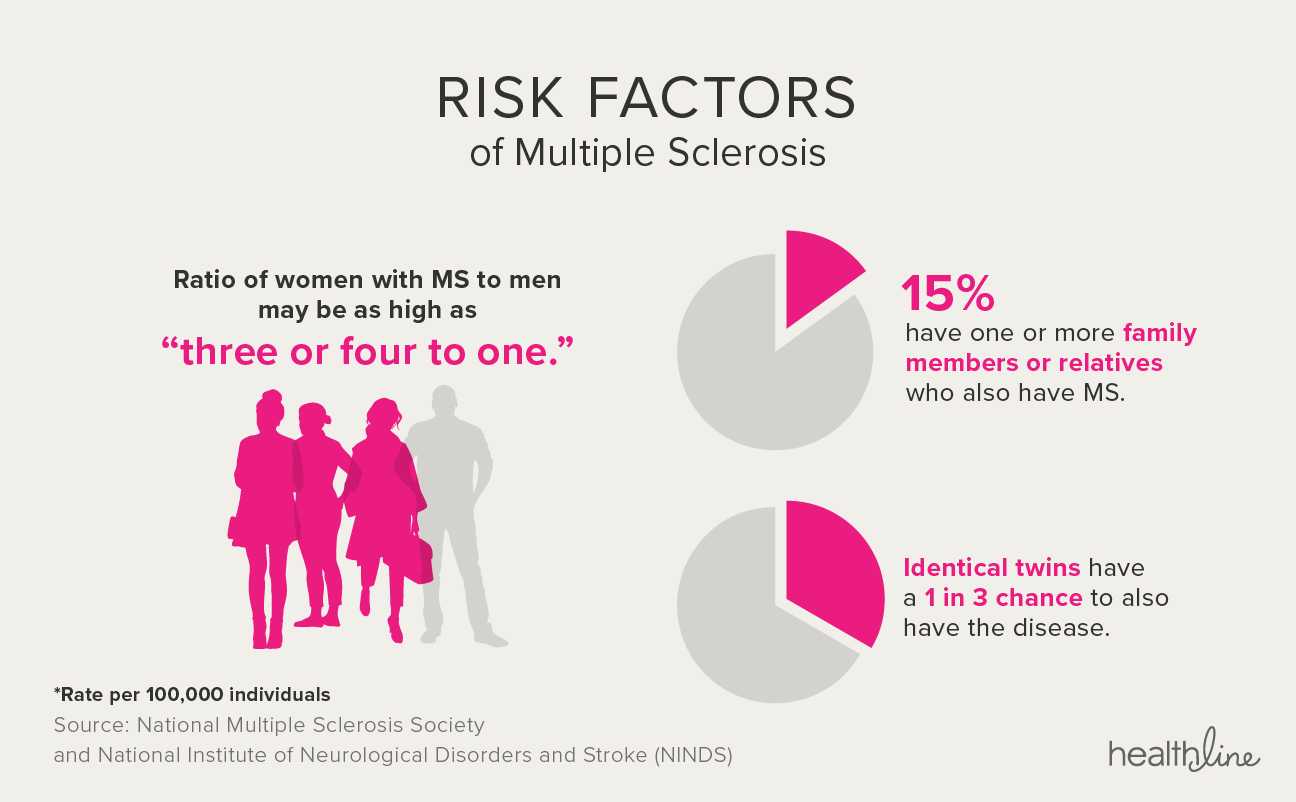 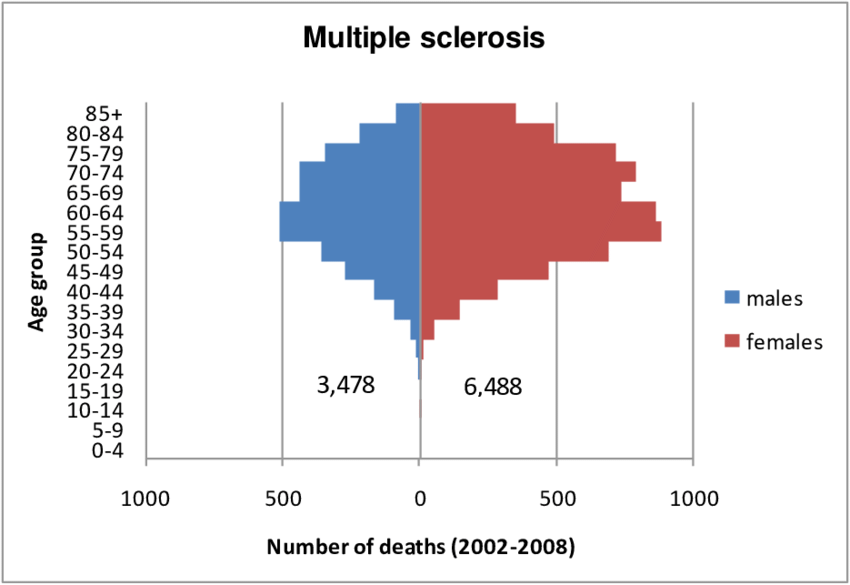 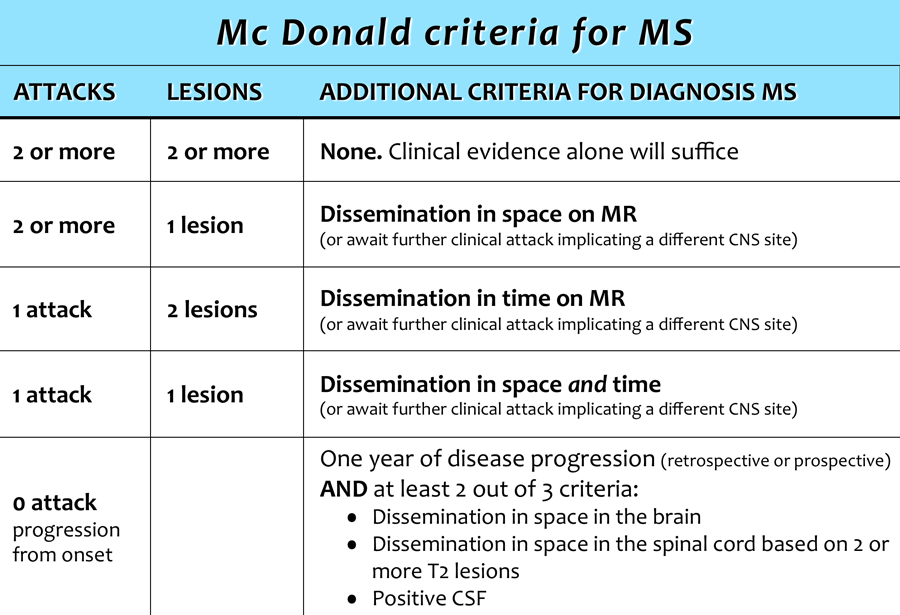 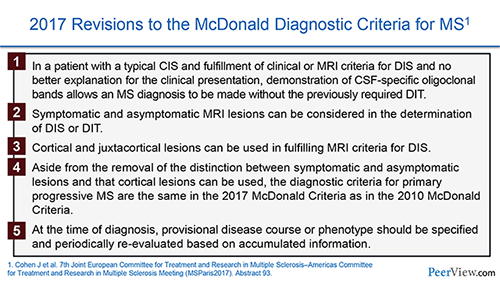 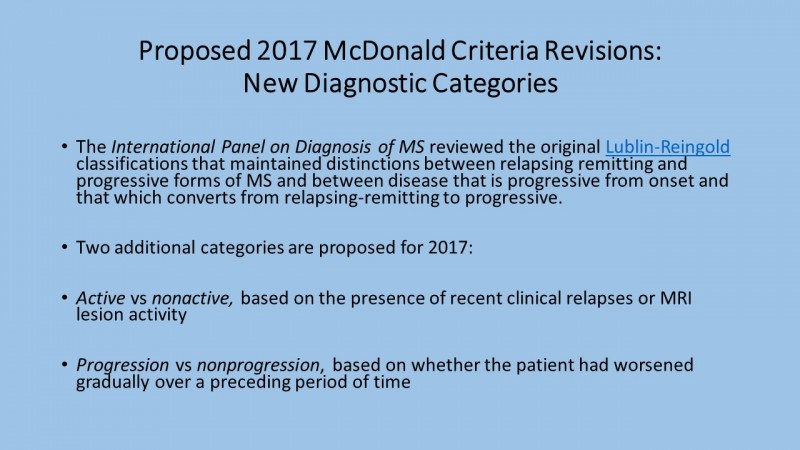 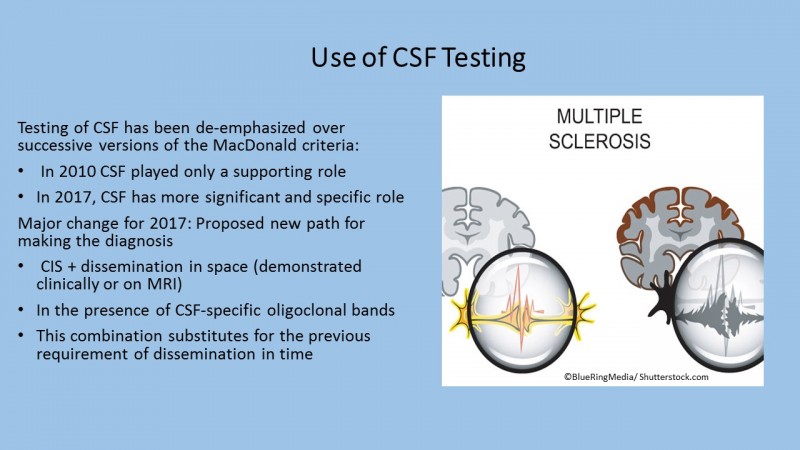 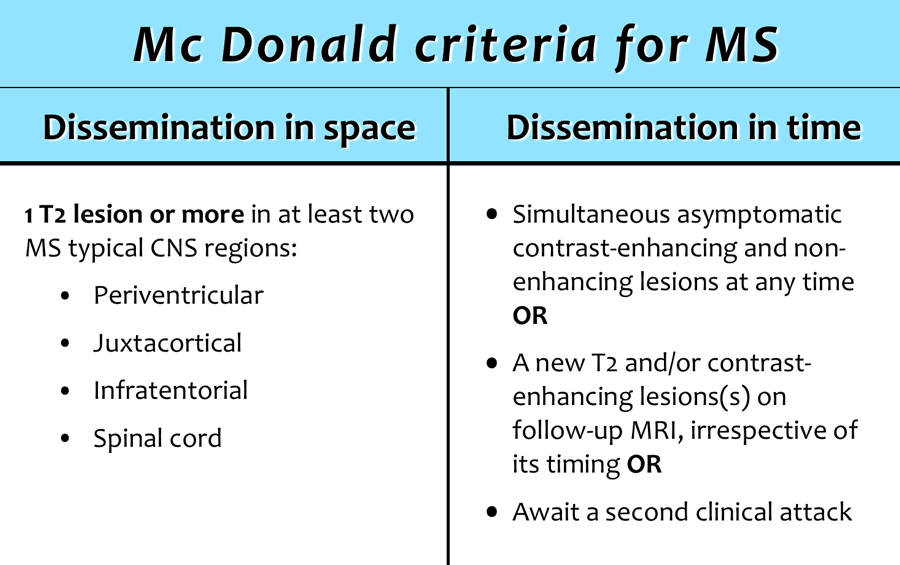 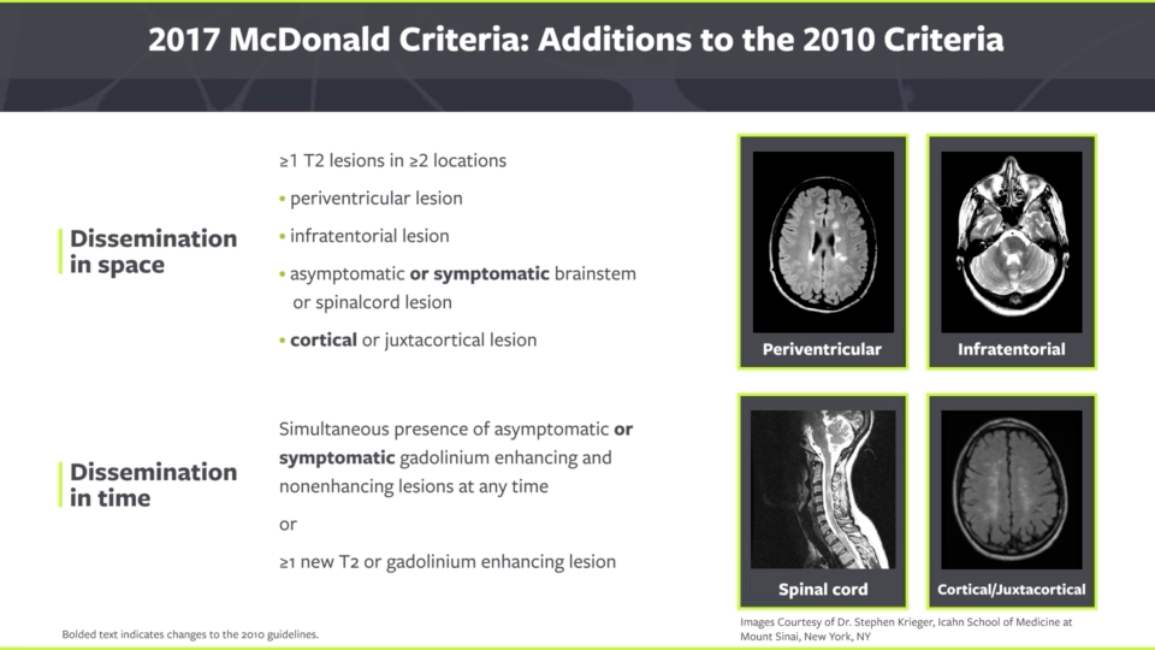 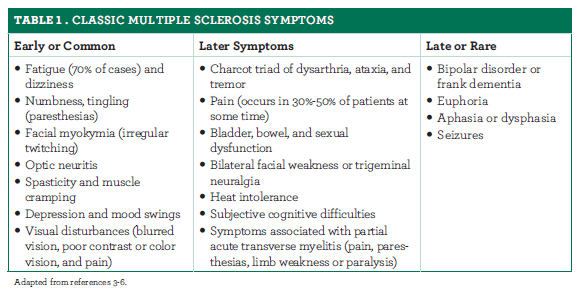 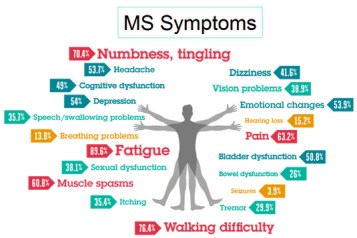 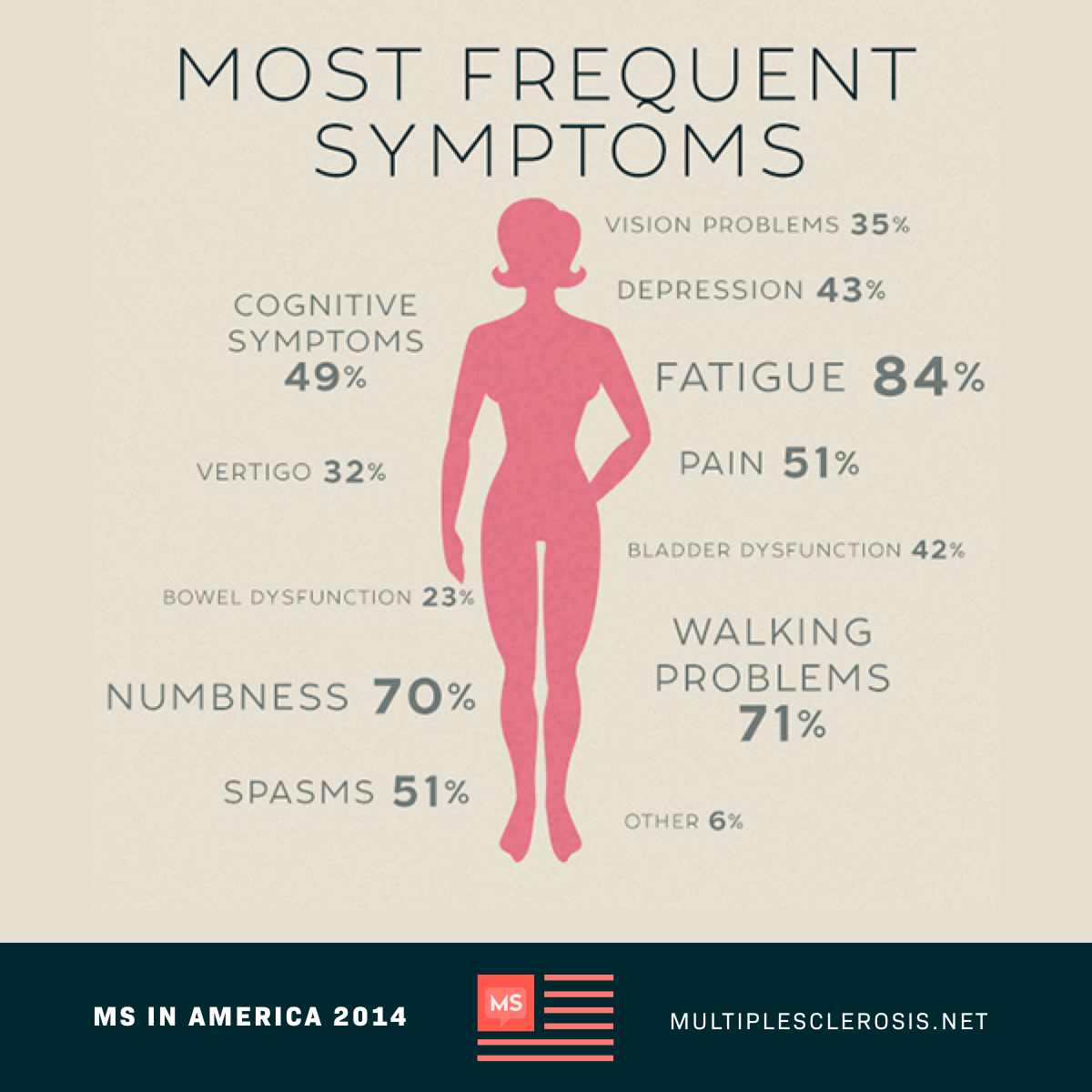 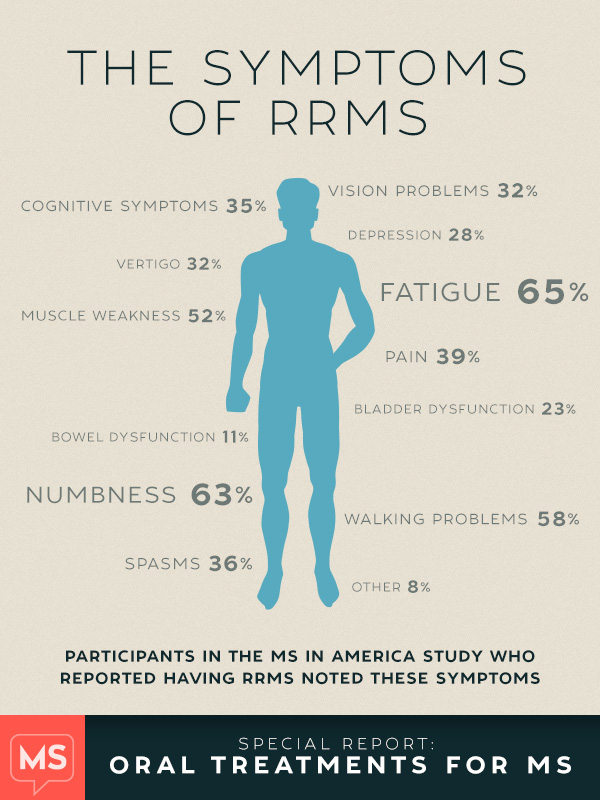 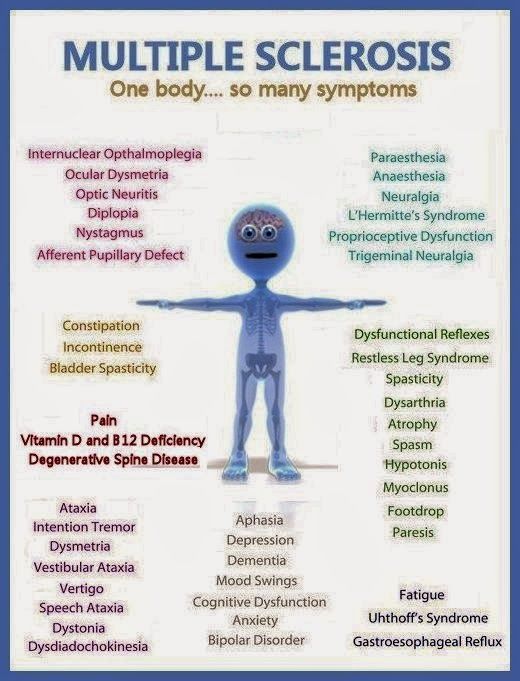 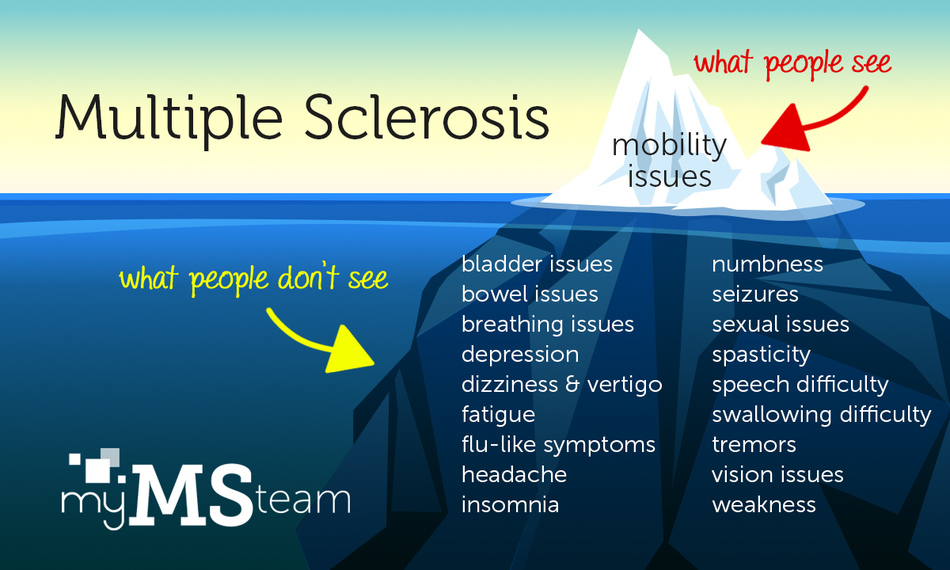 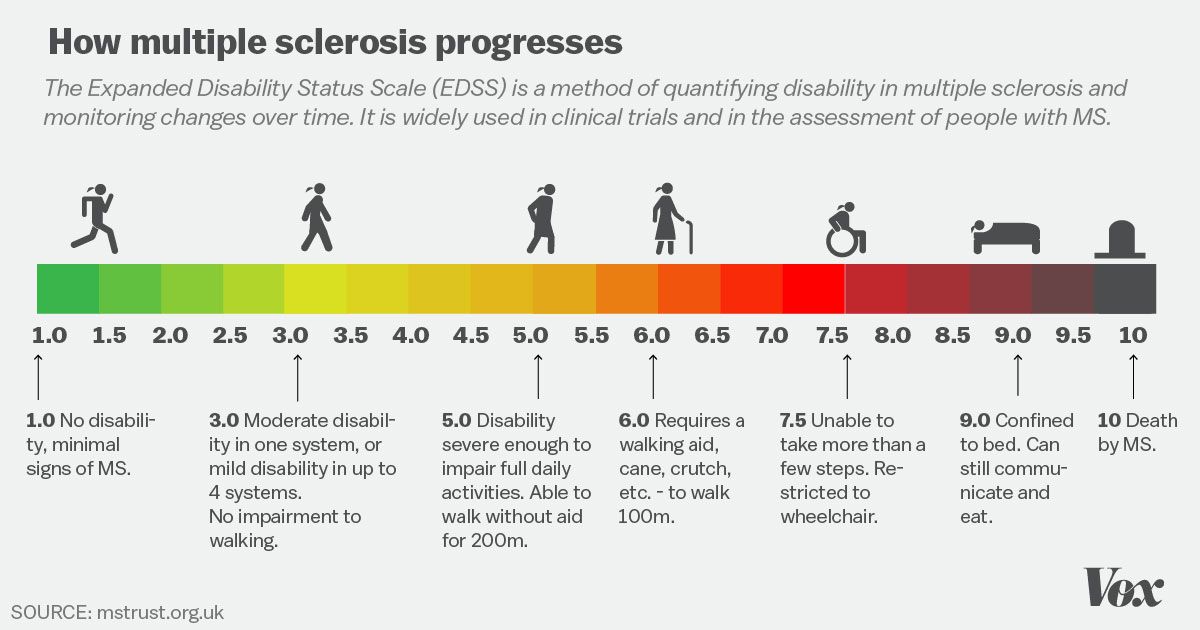 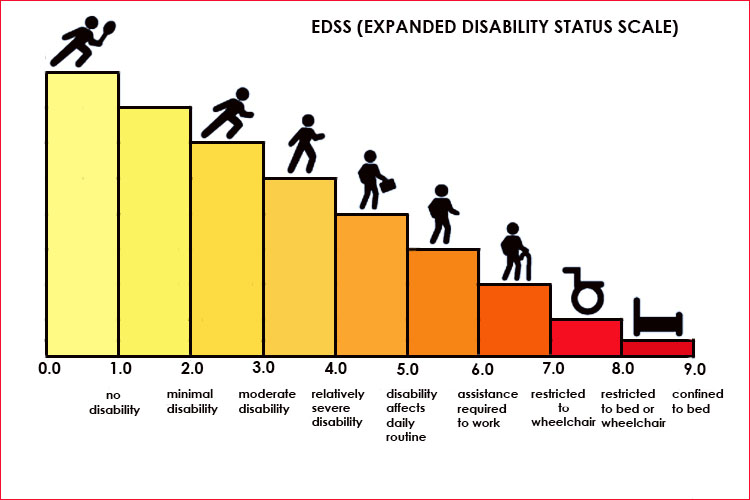 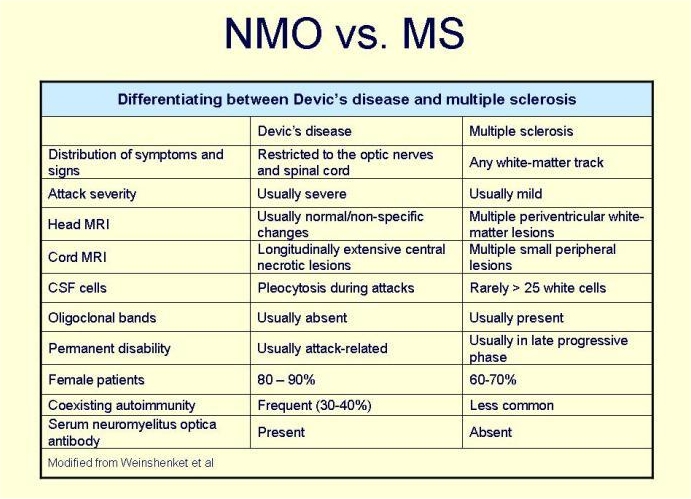 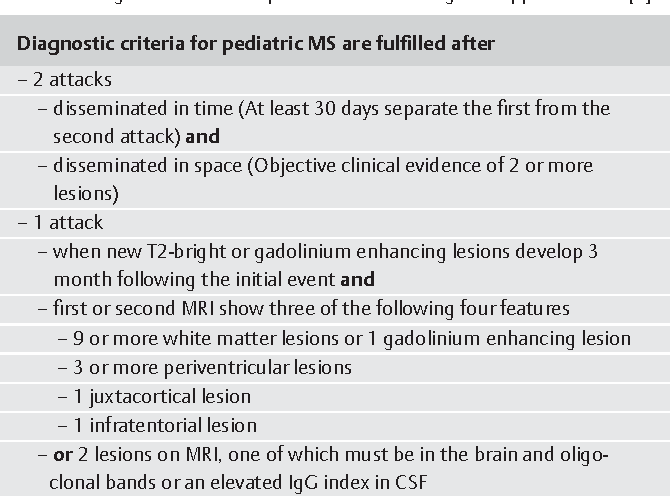 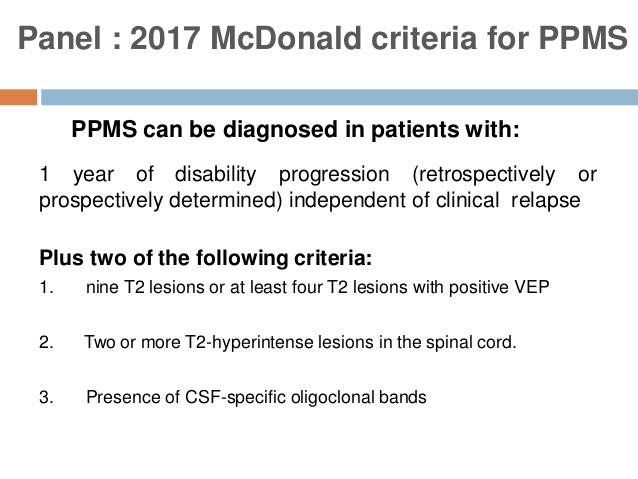 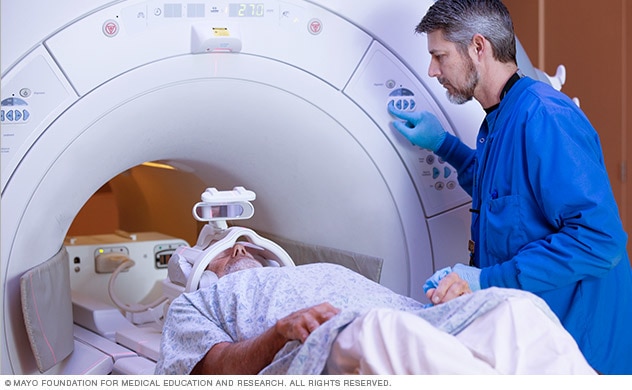 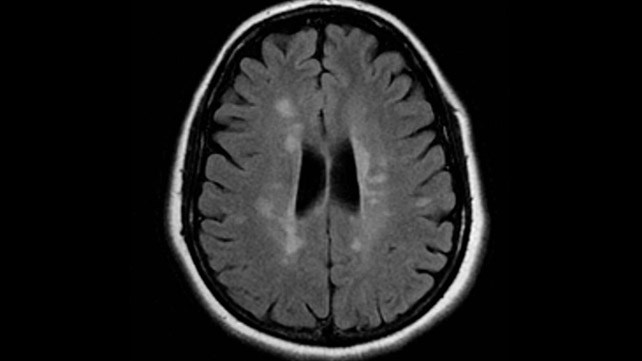 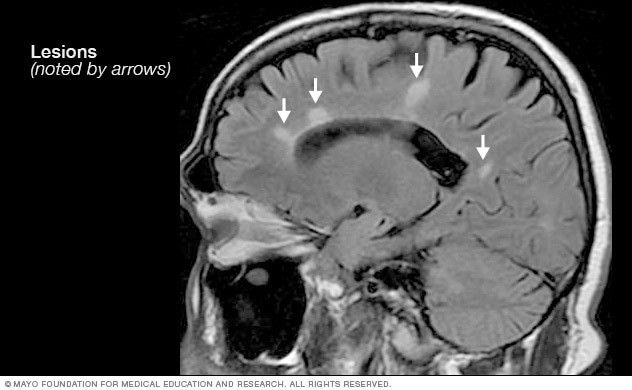 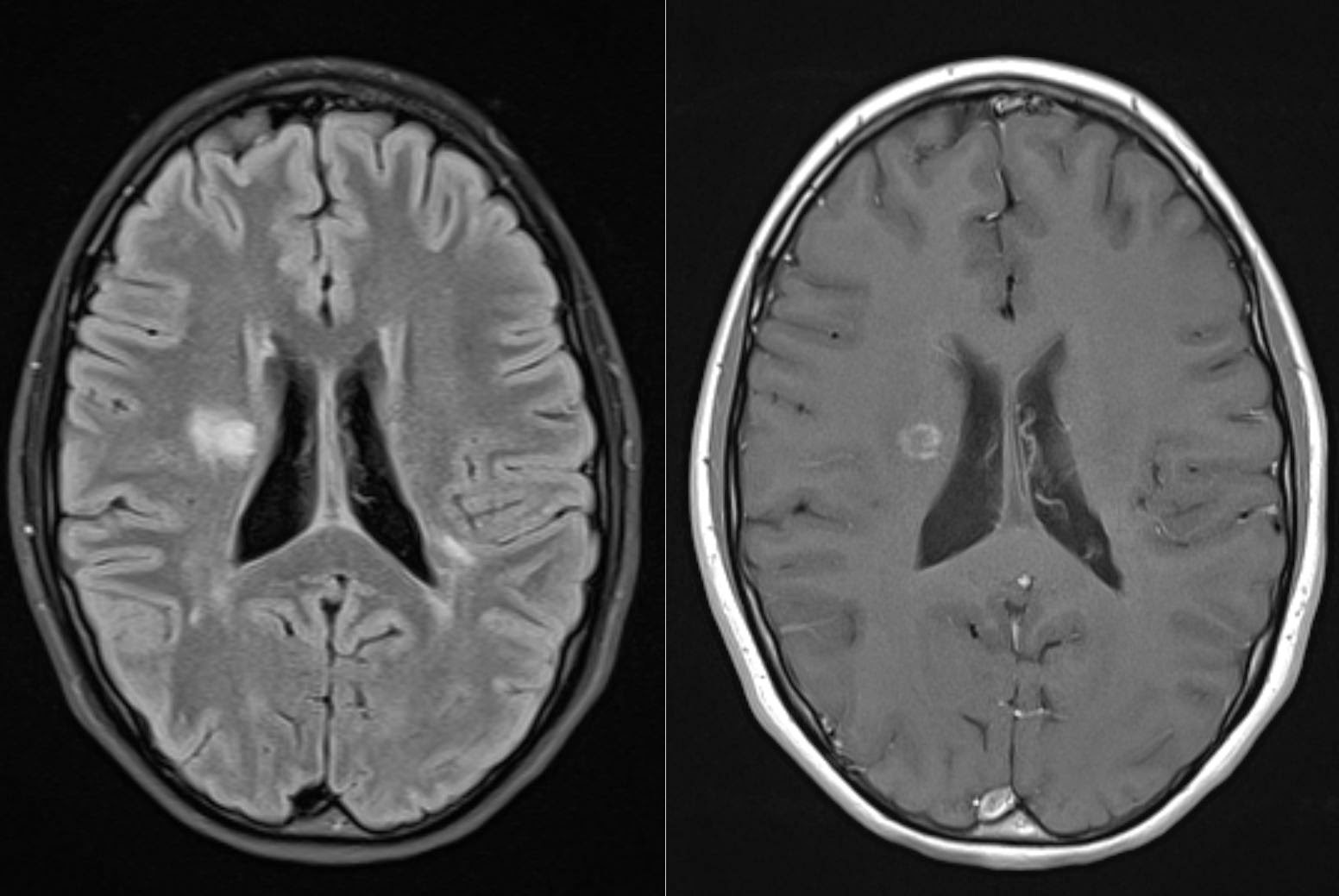 MS plaque (FLAIR left image) that shows typical peripheral enhancement (T1 C+ right image).
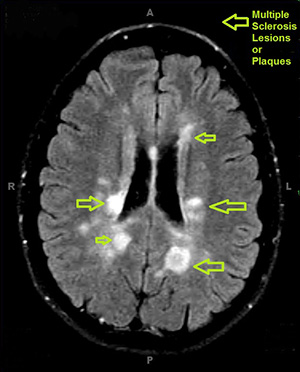 Abnormal cord MRIs were found in 83% of patients, usually with only focal lesions. Diffuse cord abnormalities were found in 13% of patients, although in isolation they were found in only three patients. Focal cord lesions were often multiple (median number, 3.0), small (median, 0.8 vertebral segments), and primarily (56.4%) situated in the cervical spinal co
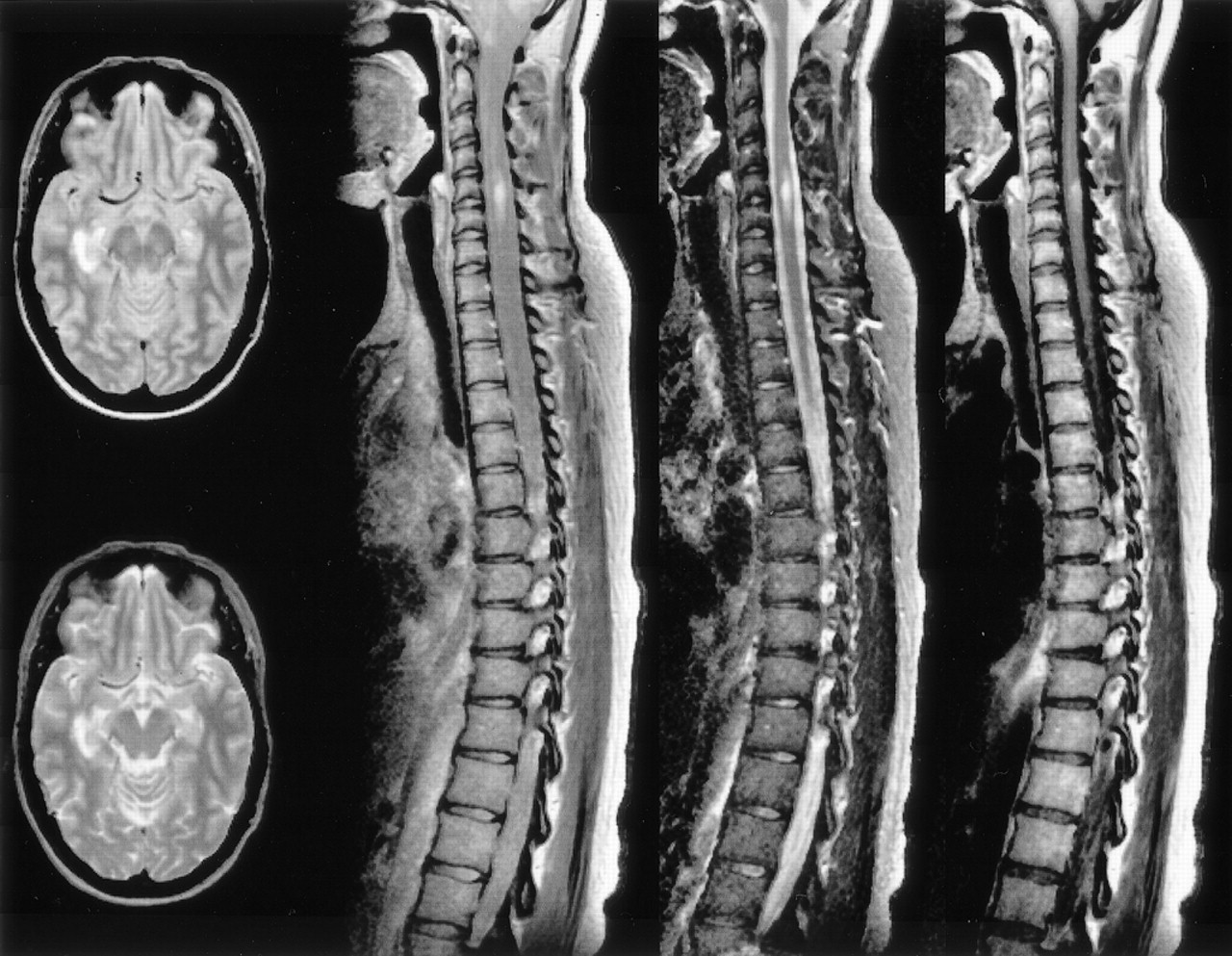 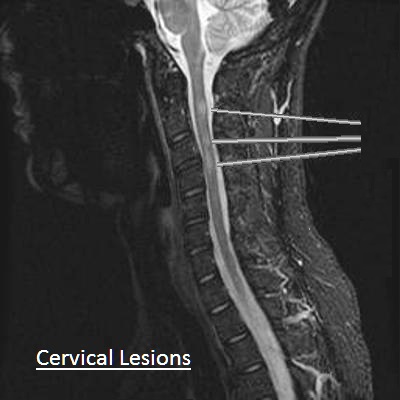 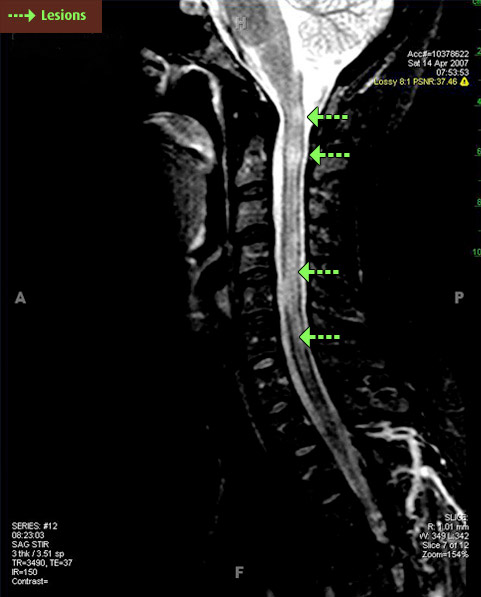 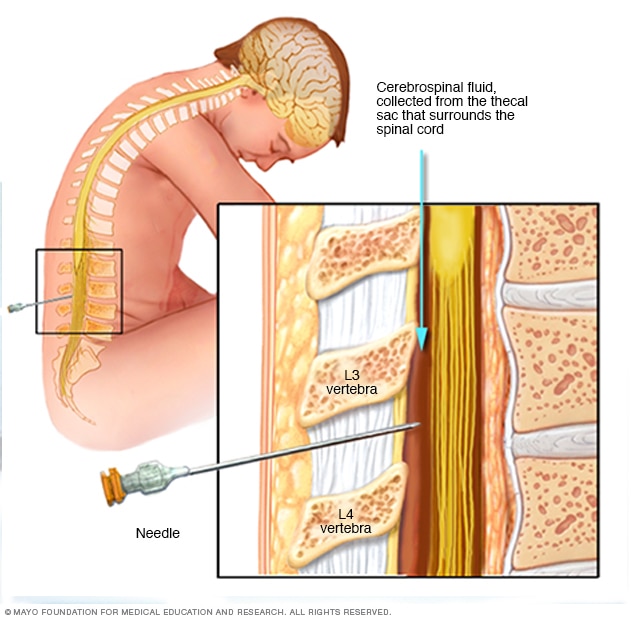 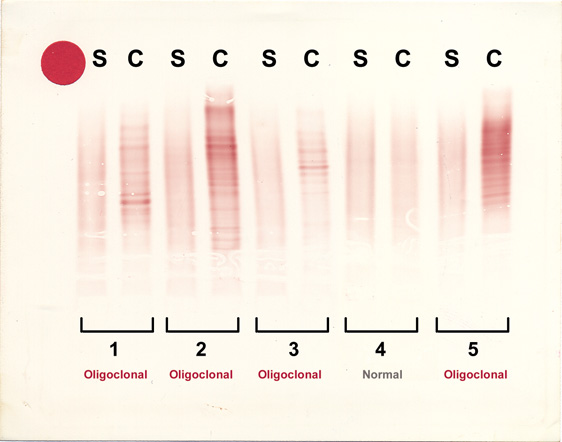 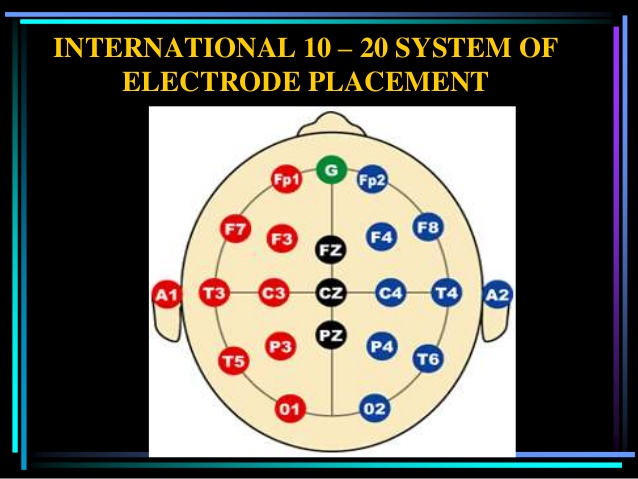 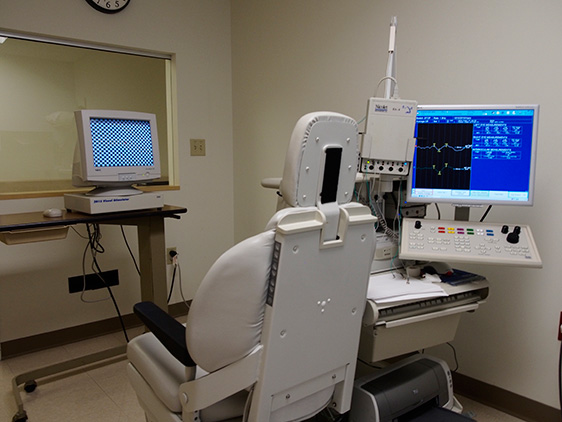 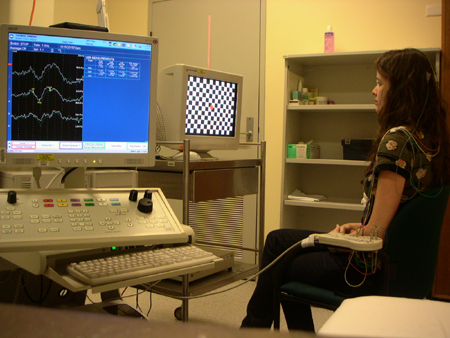 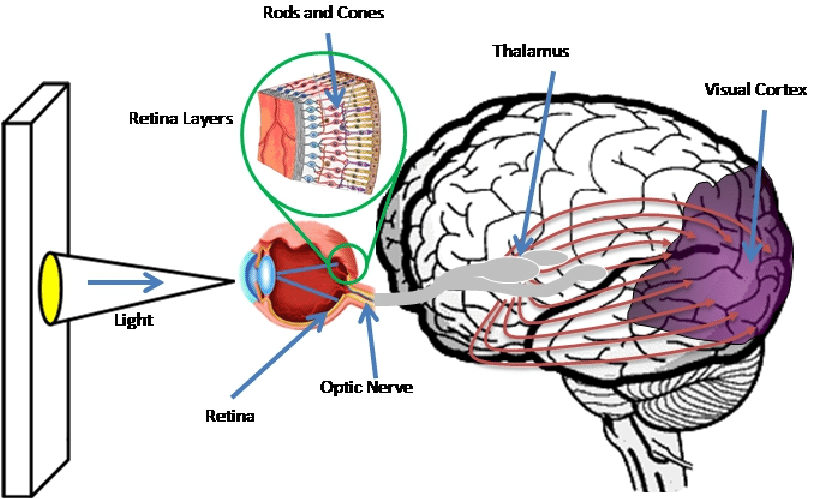 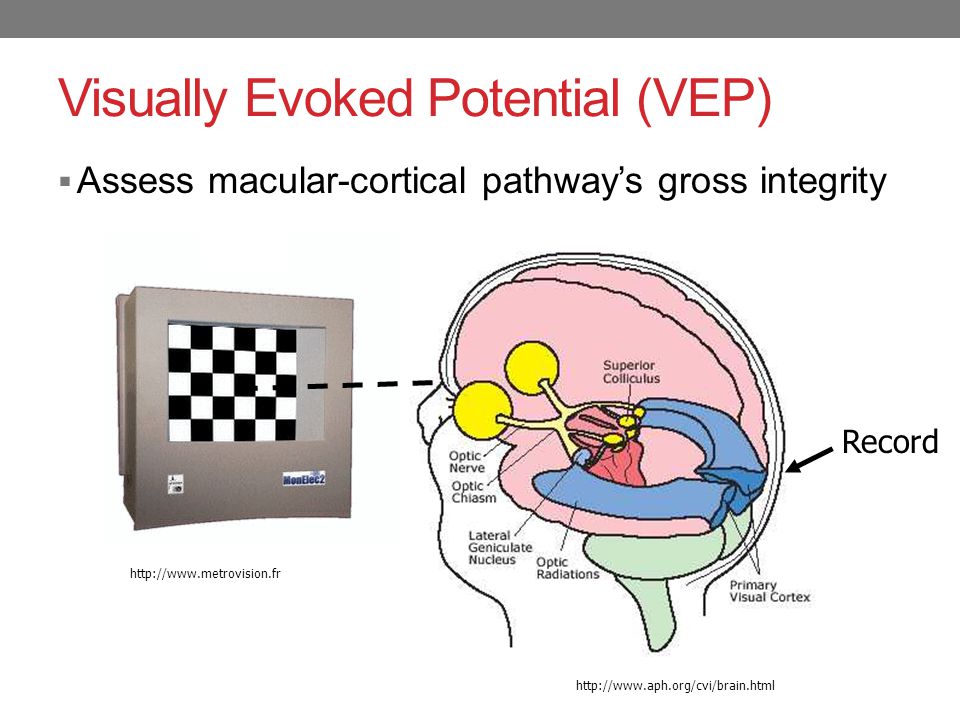 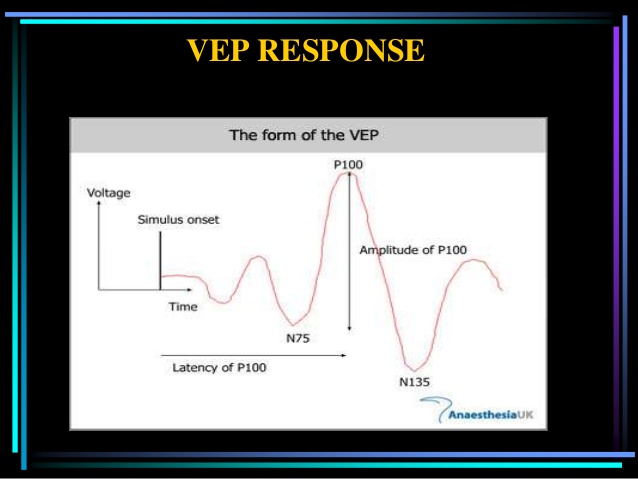 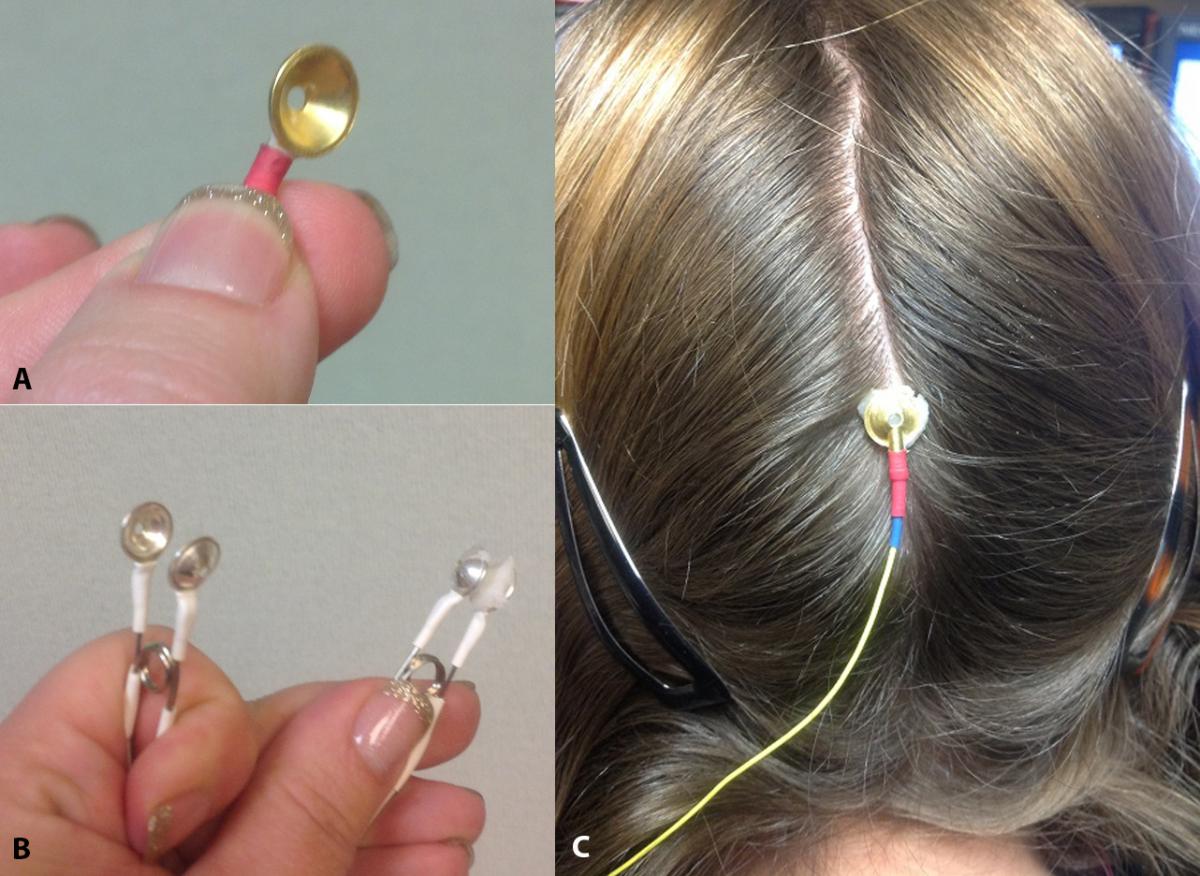 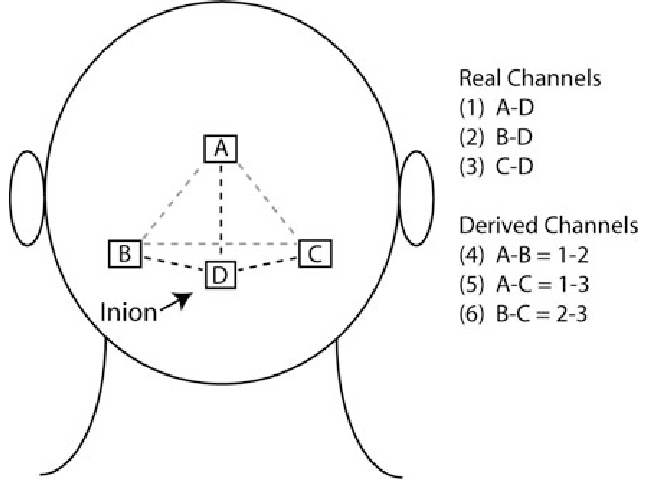 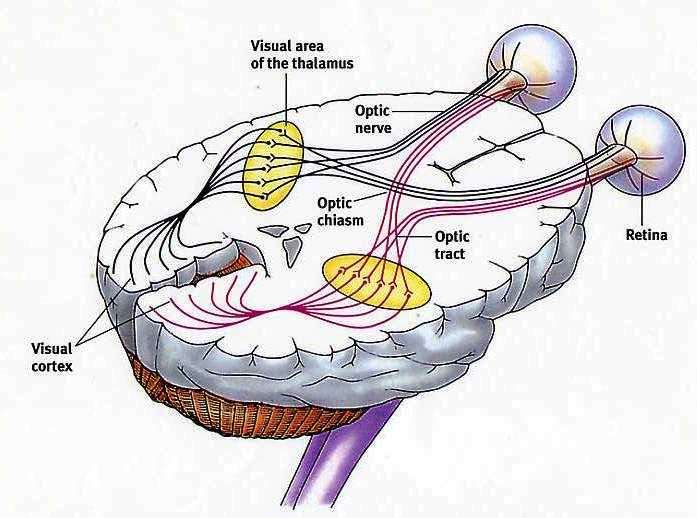 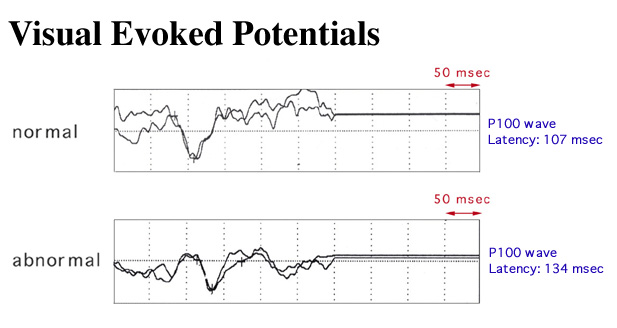 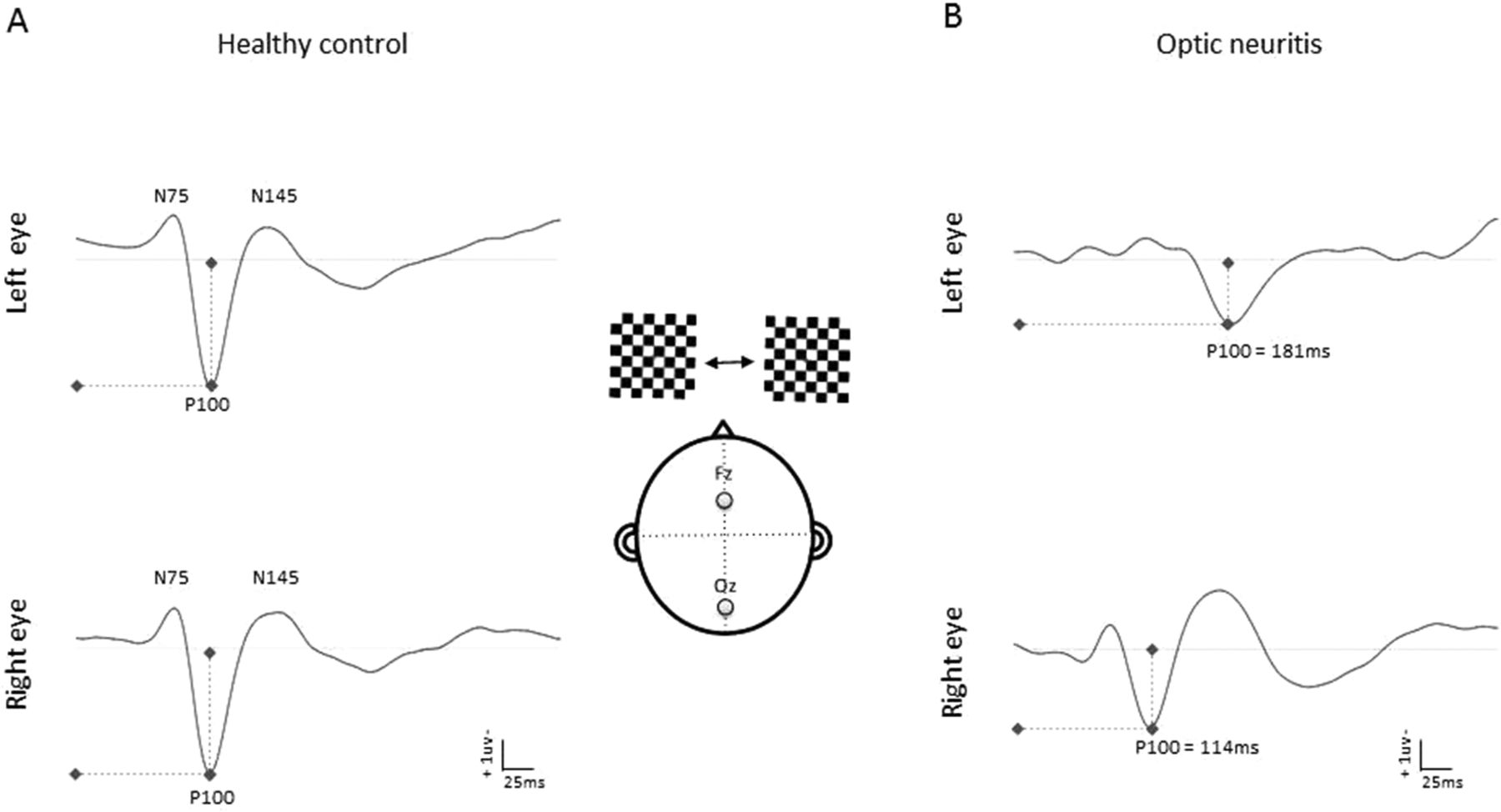 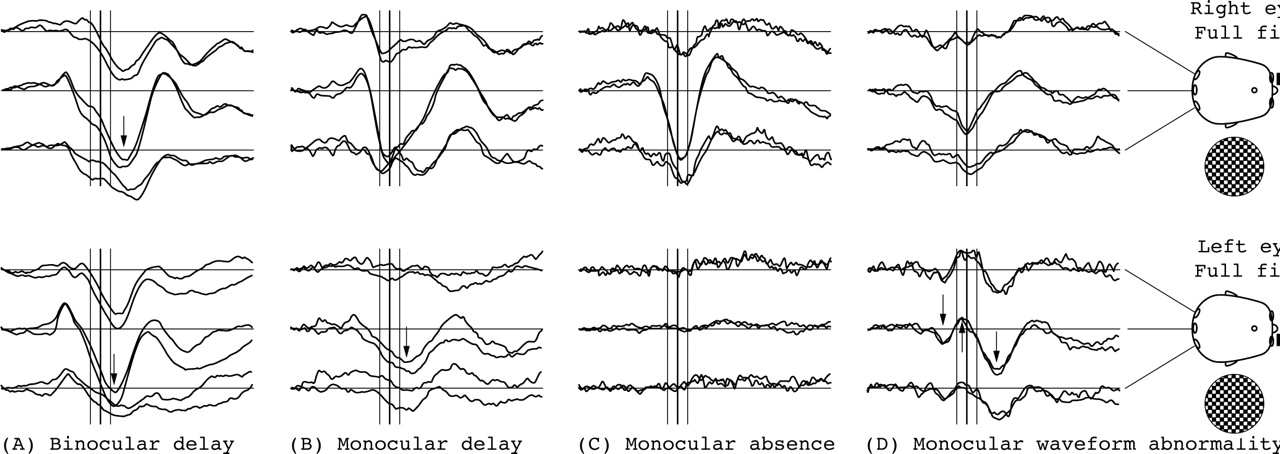 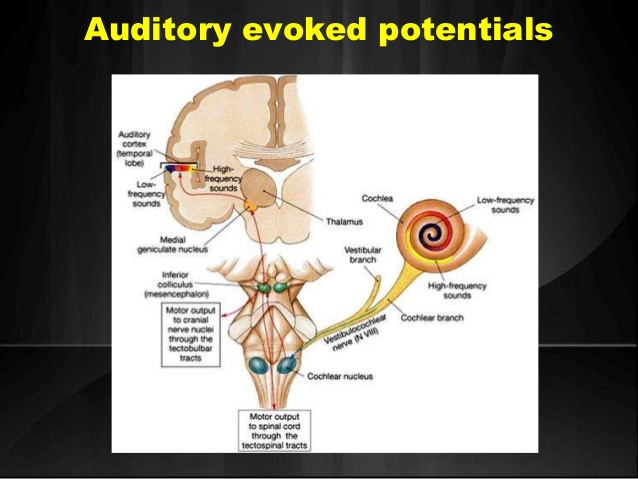 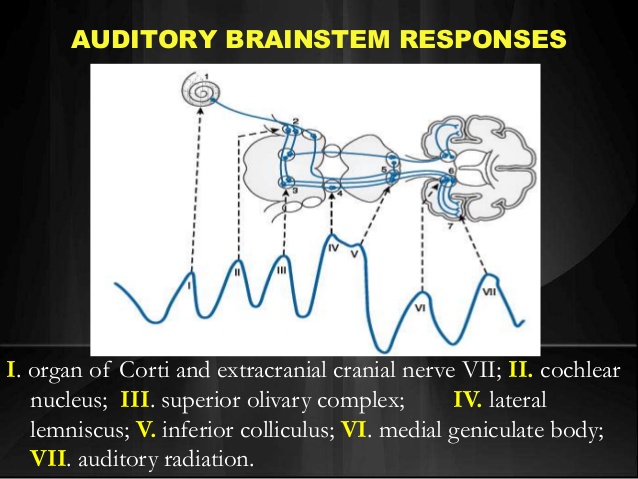 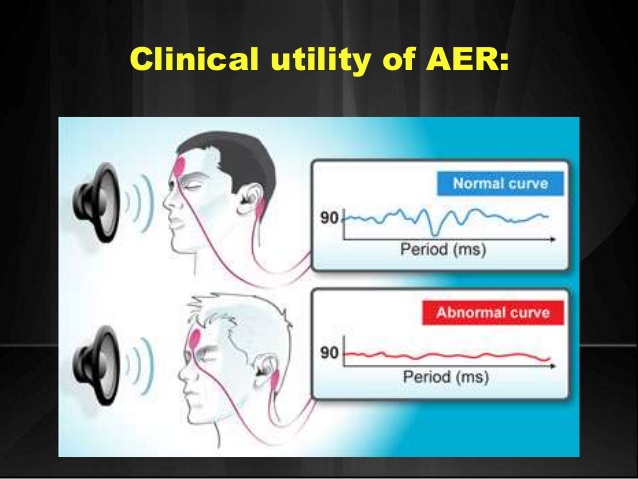 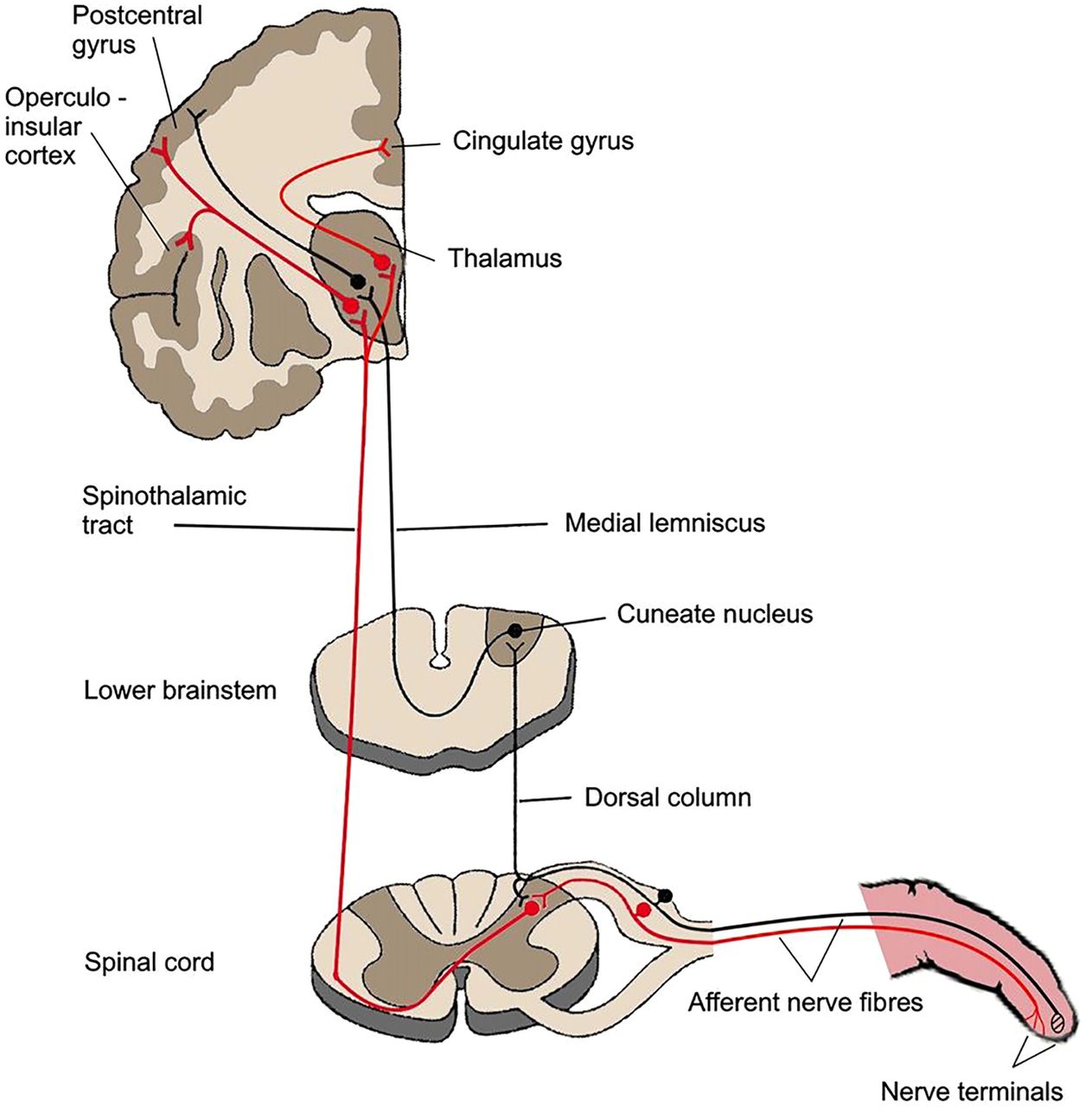 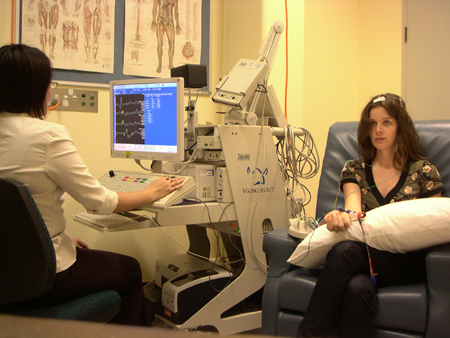 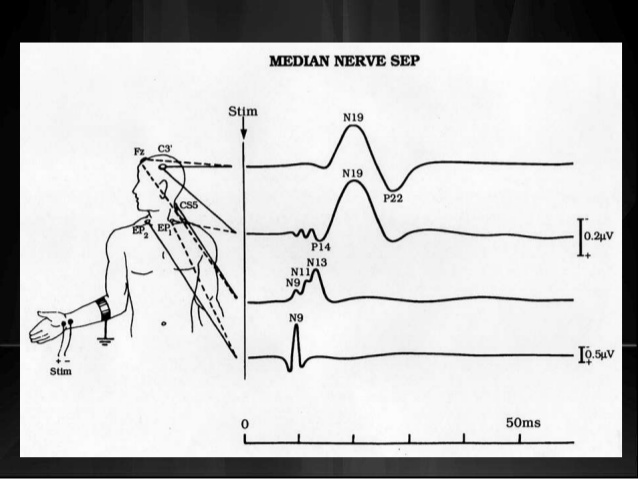 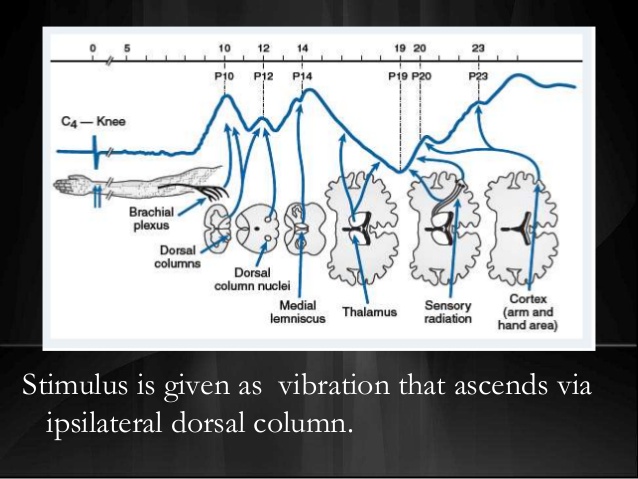 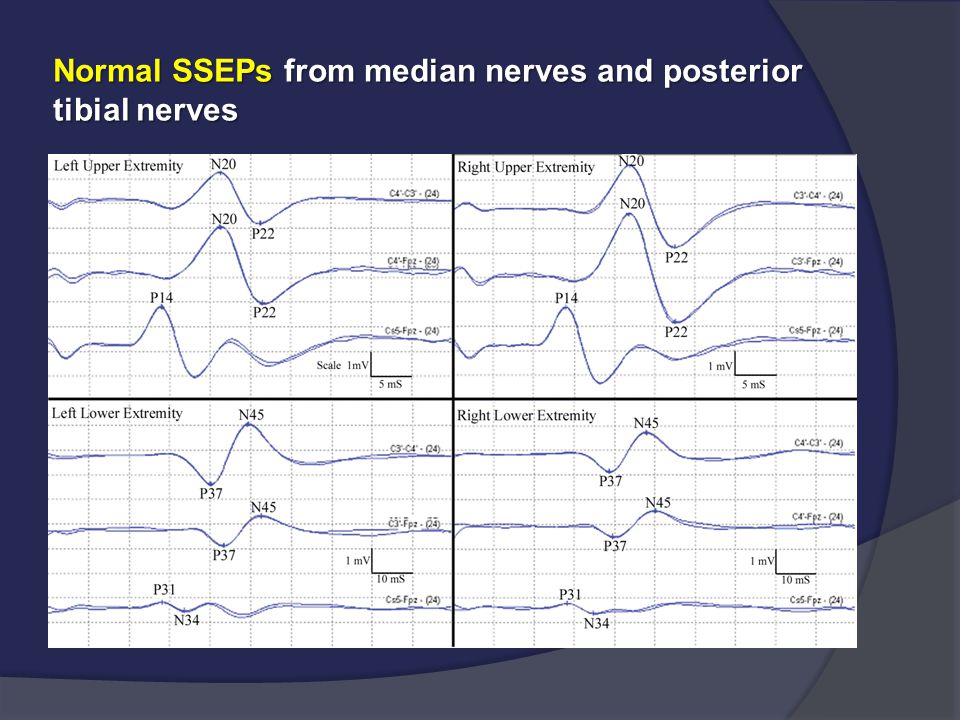 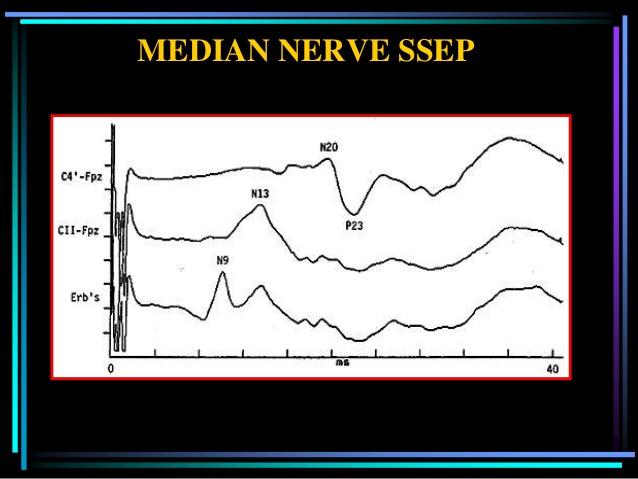 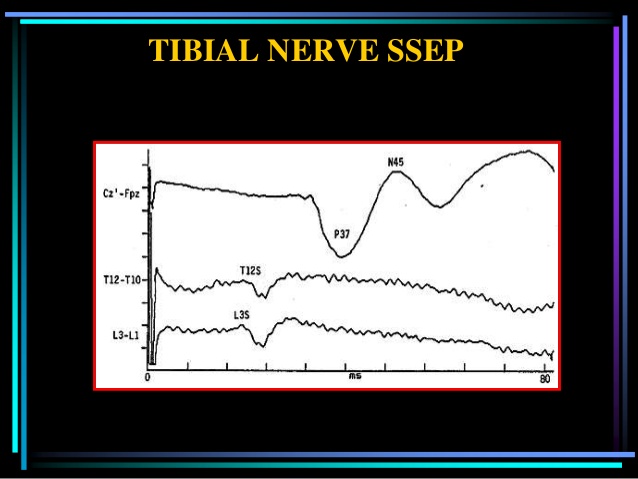 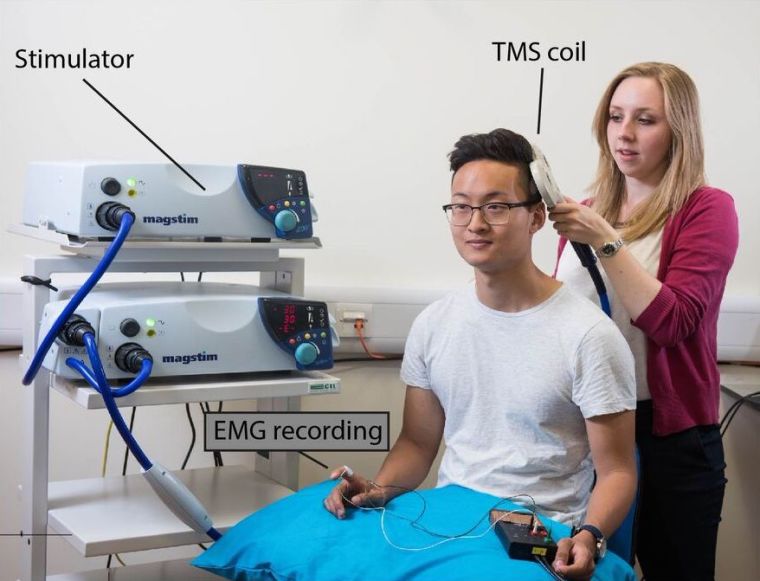 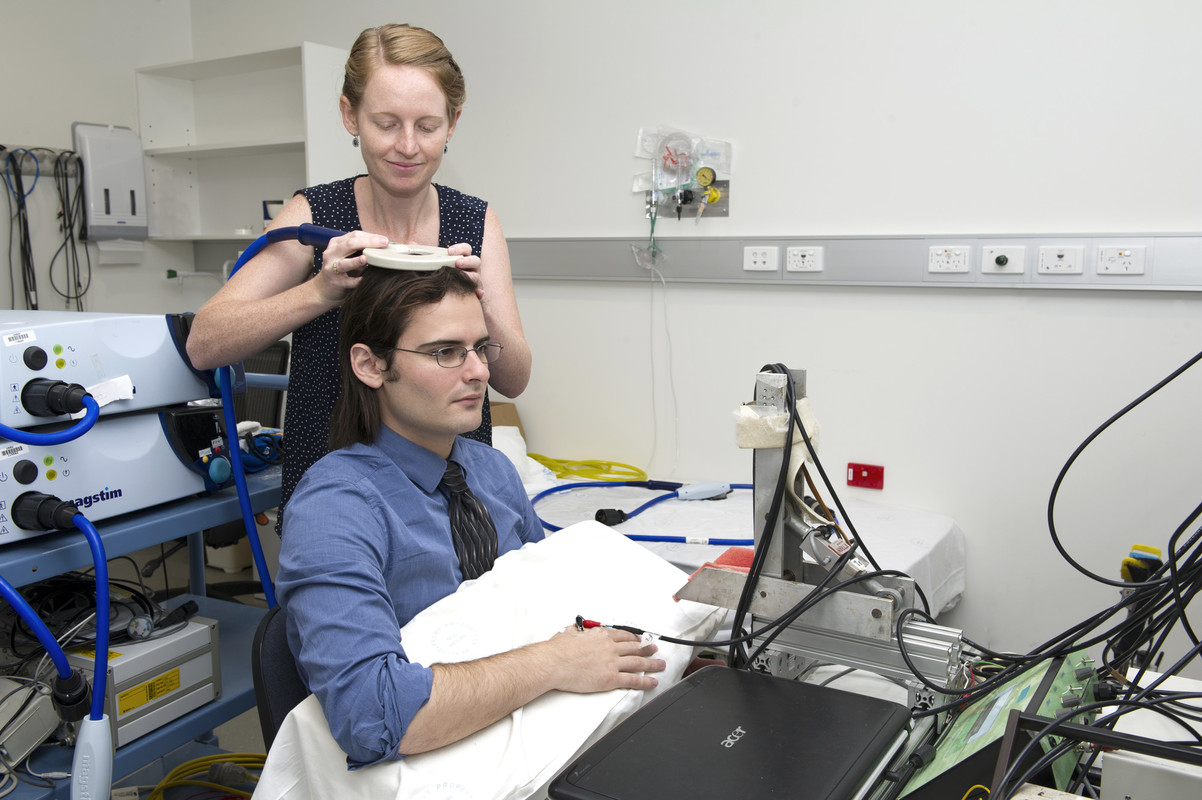 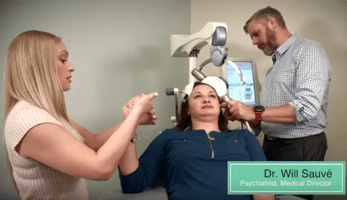 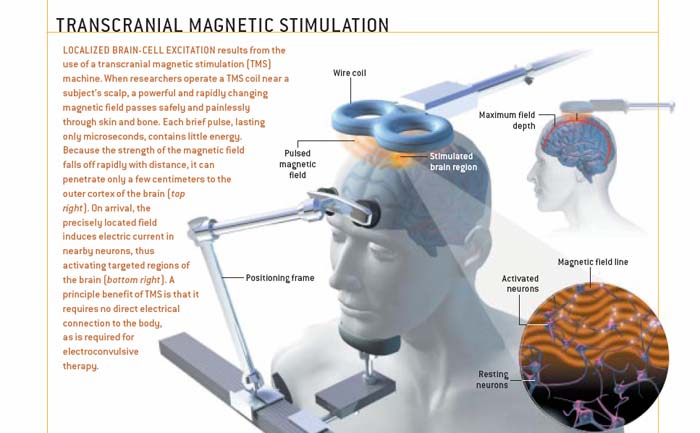 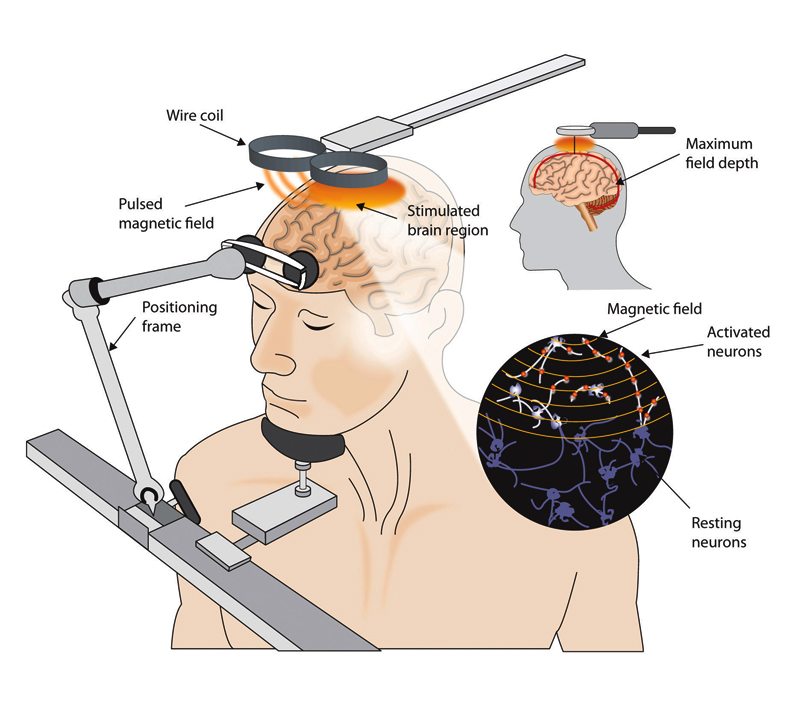 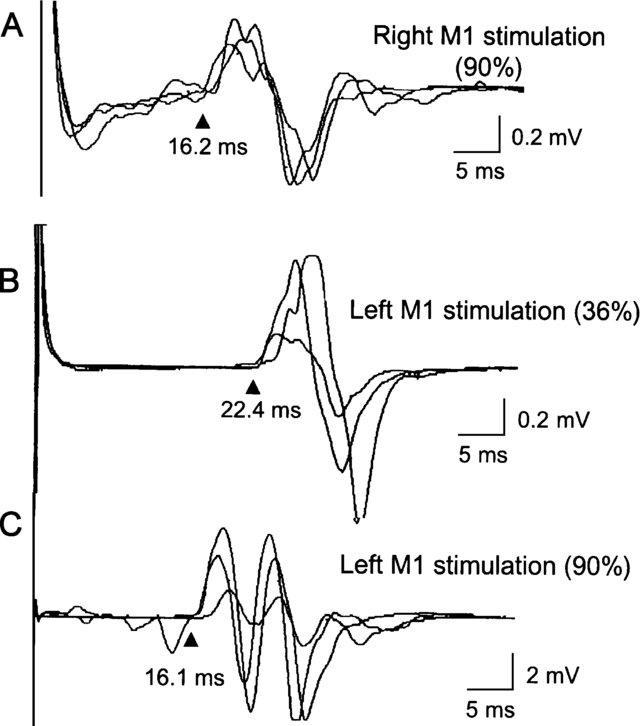 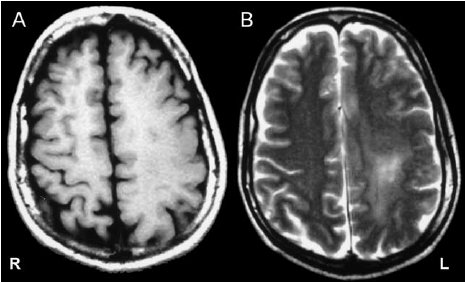 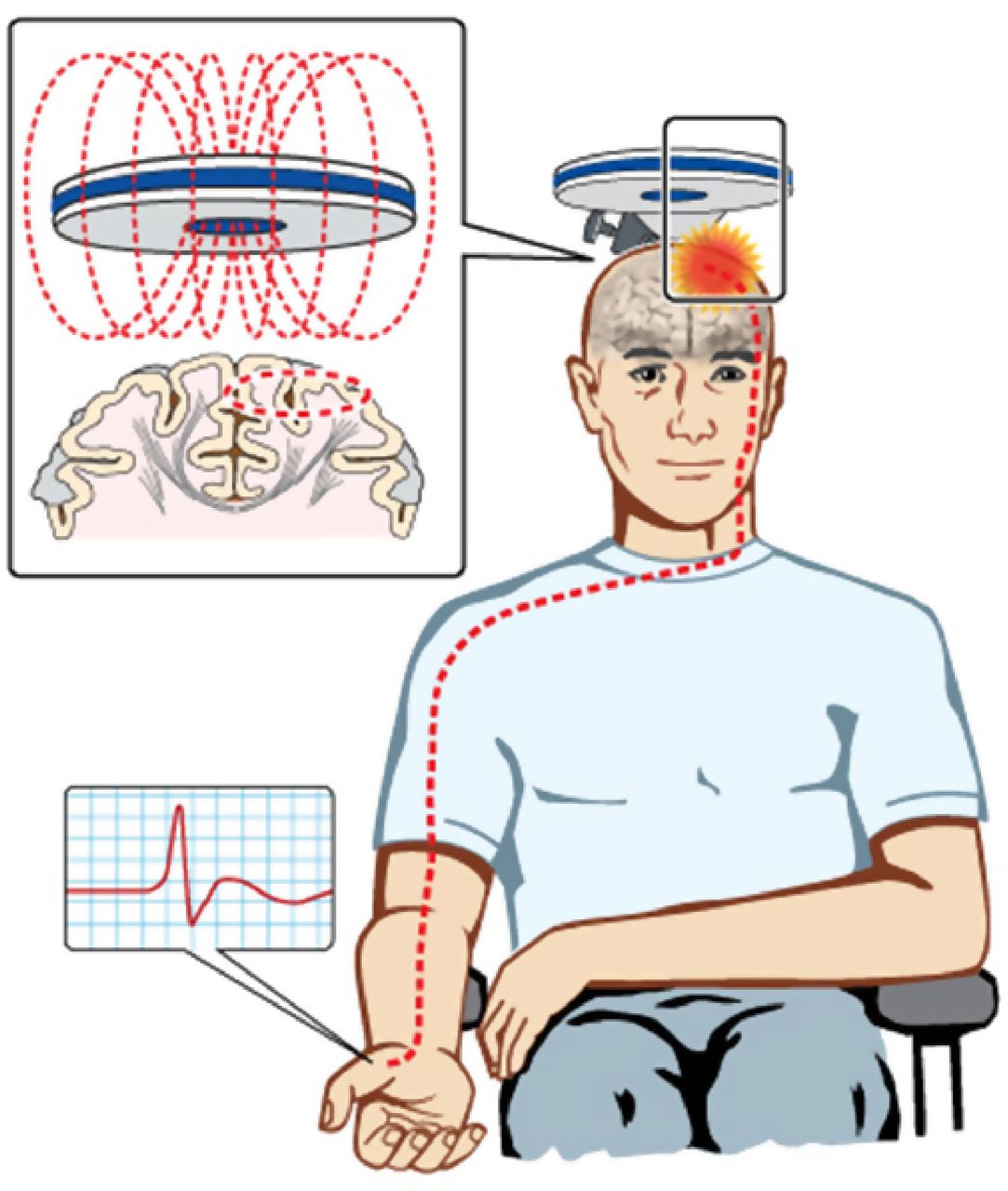 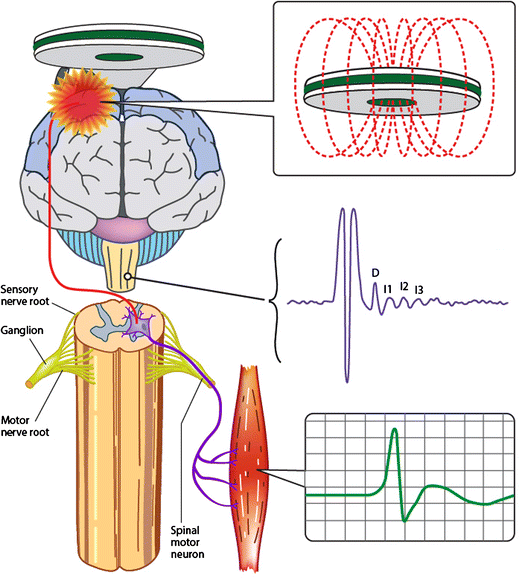 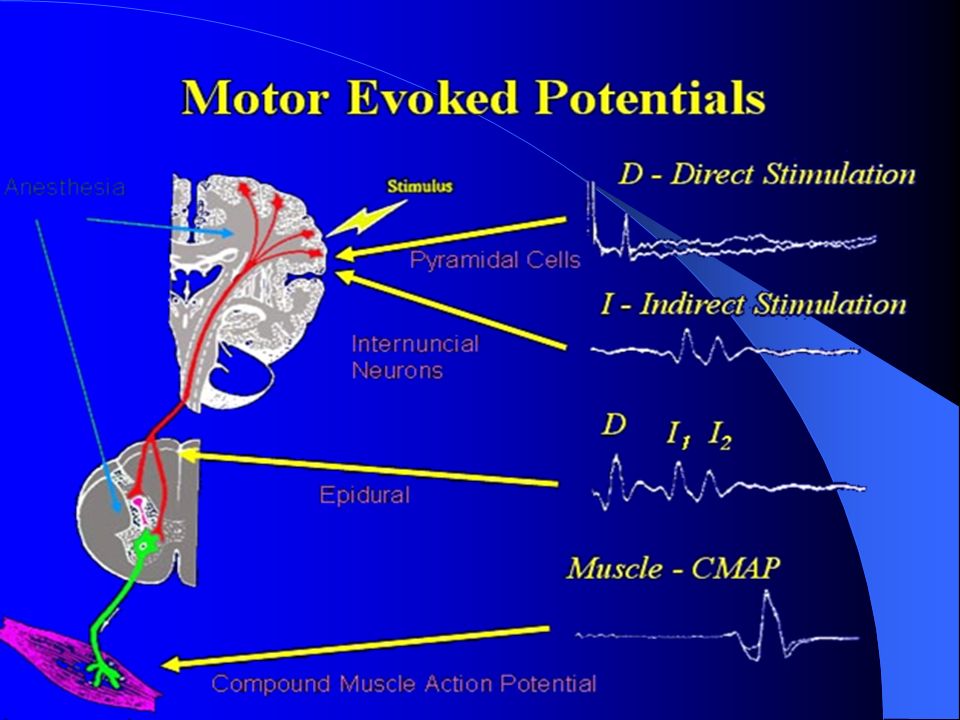 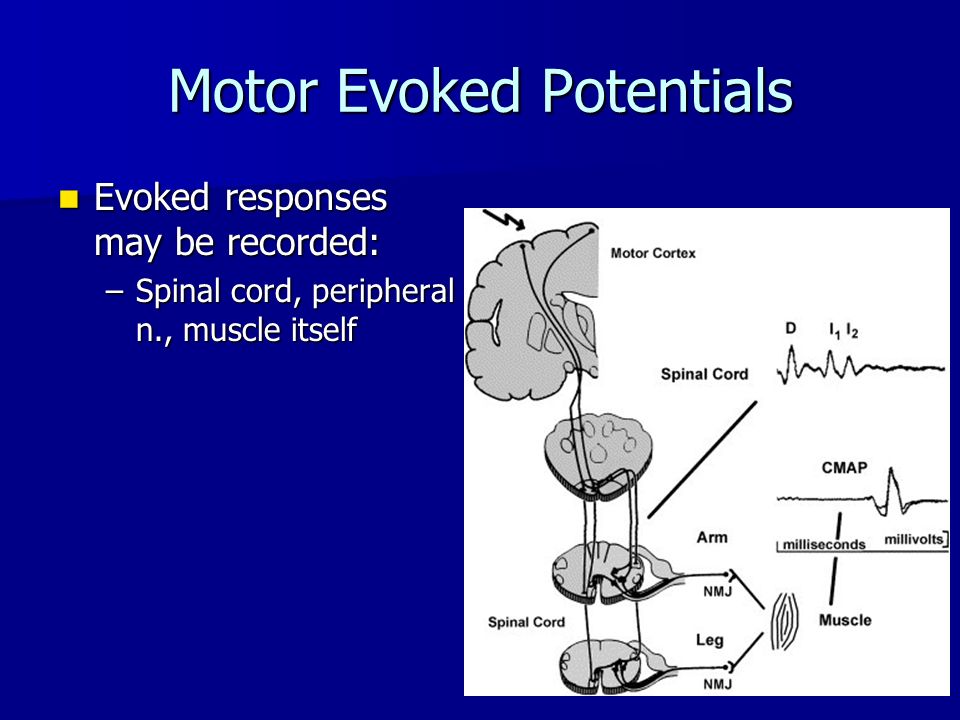 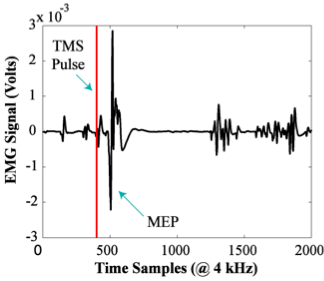 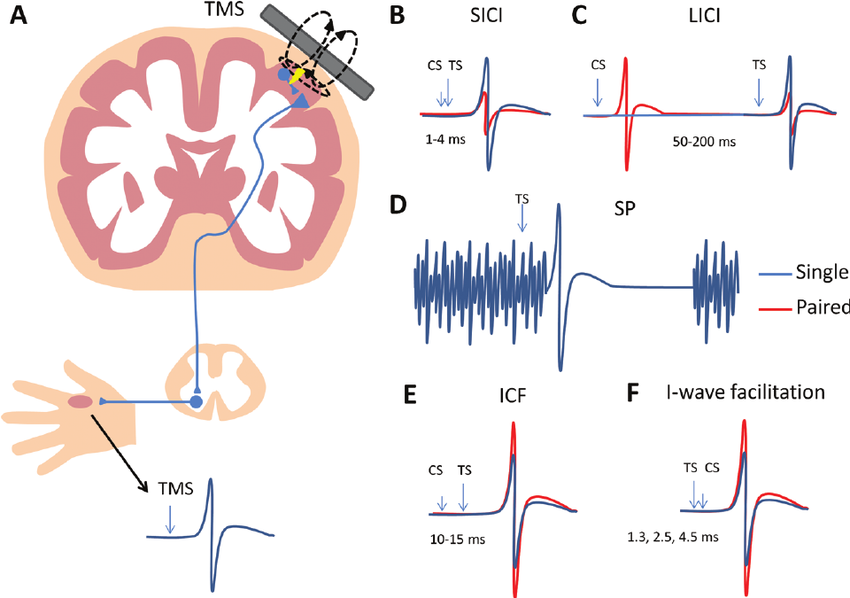 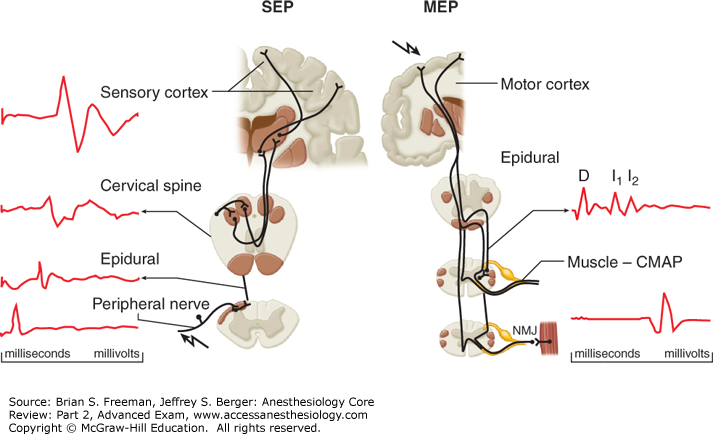 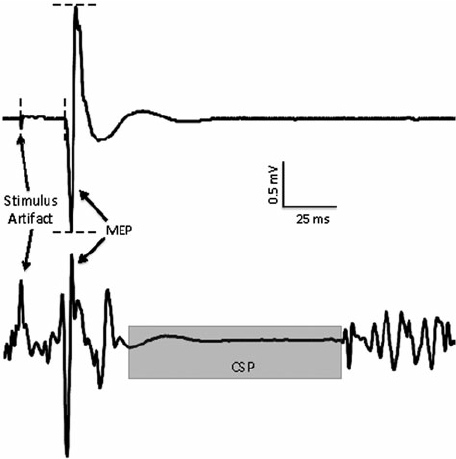 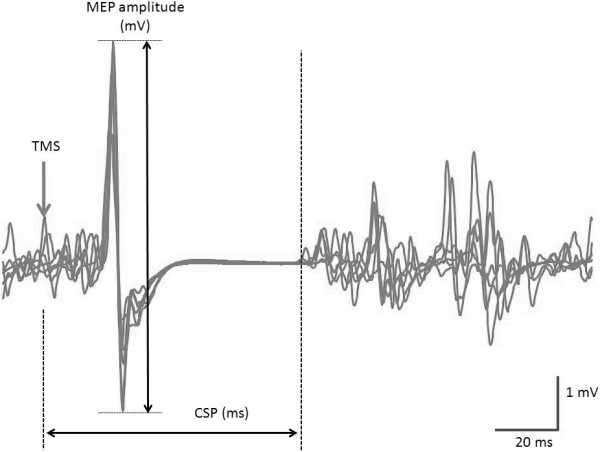 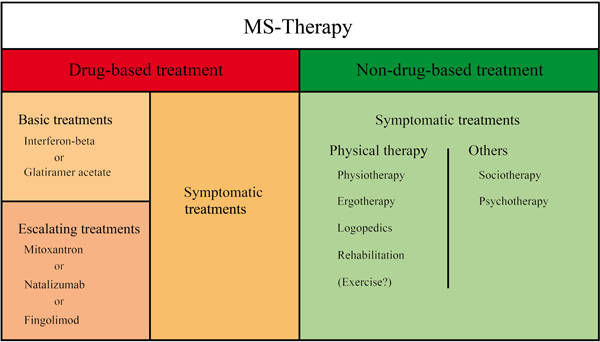 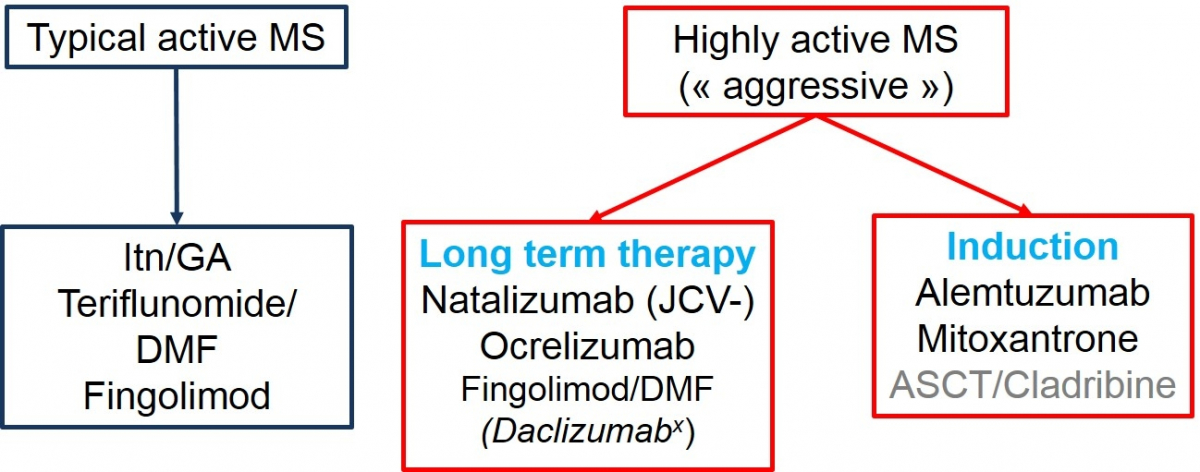 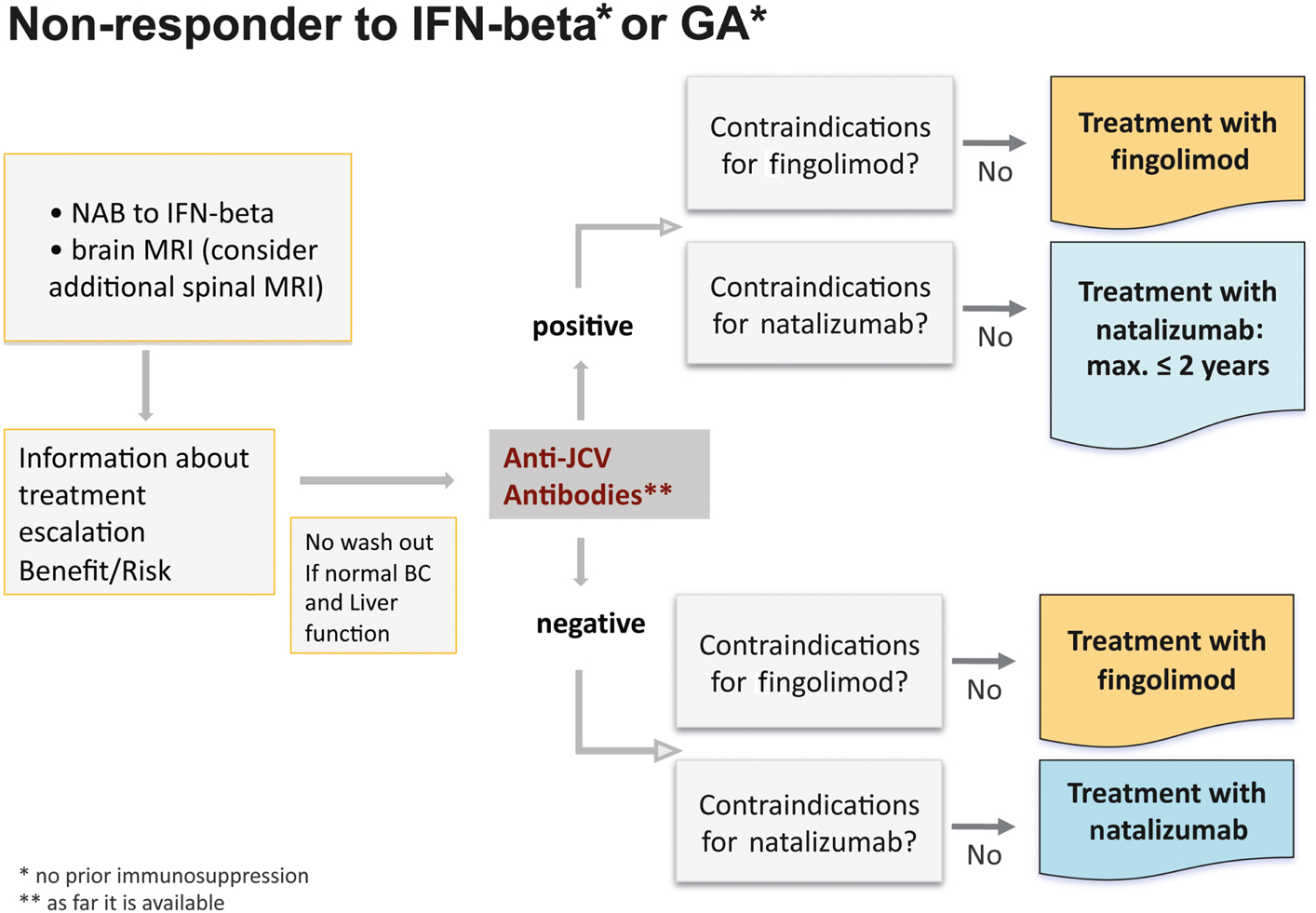 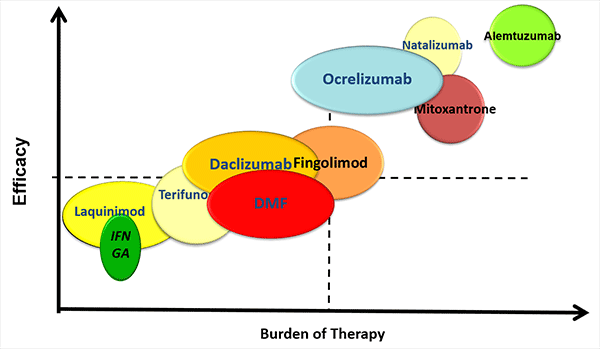 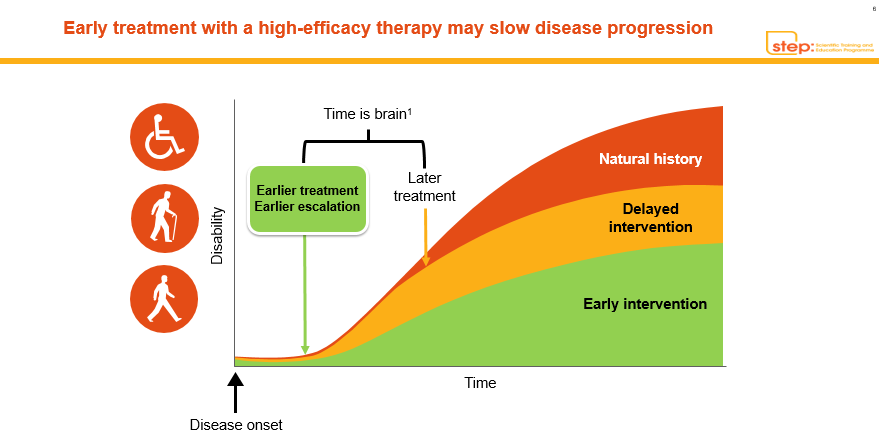 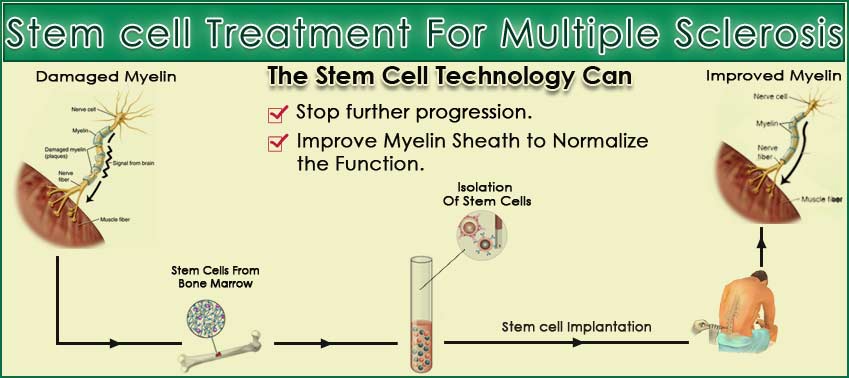 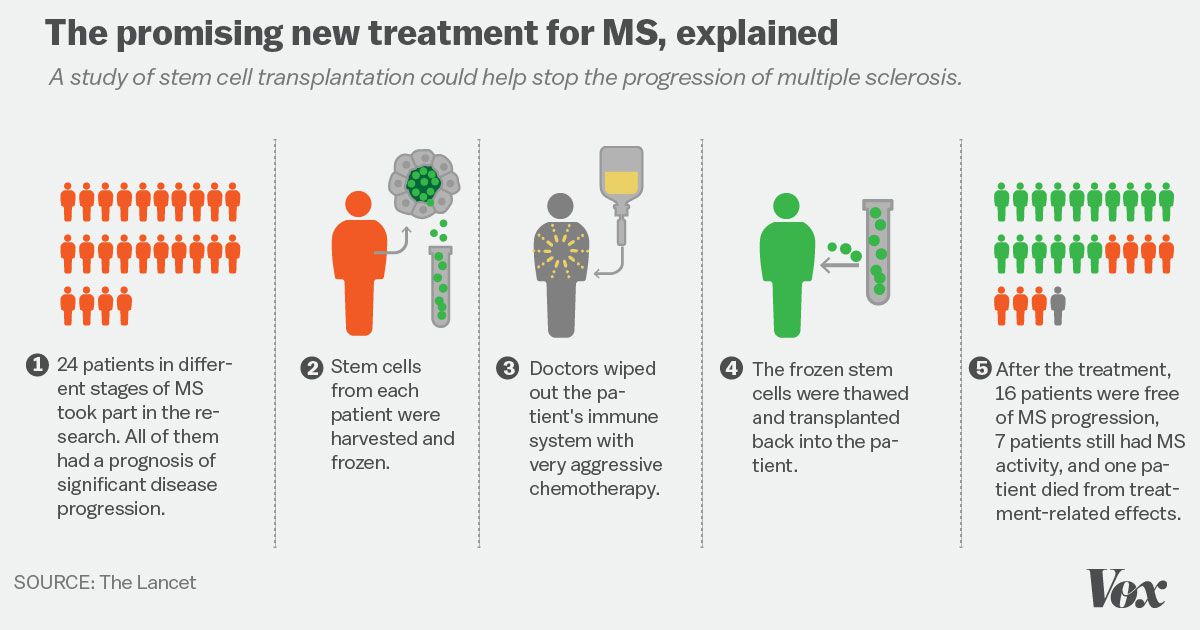